Module 5: Leader of the Free World
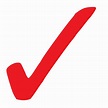 Talk 31 The European War
War strategy 1941-43 and Battle of Atlantic

Attacking the “soft underbelly” 1941-1944

US “occupation” of Britain 

…..Intermission

Strategic Bombing campaign

Invasion of France

 Endgame
War strategy and Battle of the Atlantic
Joint Chiefs of Staff
Joint British American
Committee Washington
Based.. European War
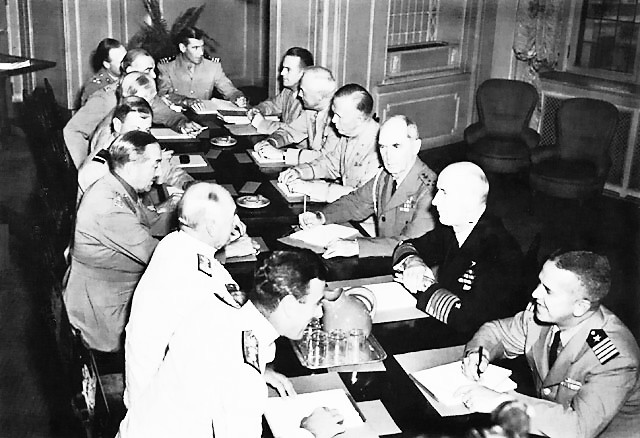 Separate committees
US/UK Europe
US…Pacific
UK…Middle East
Excludes USSR
Via governments only
US becomes increasing
Dominant over time
Conflicts of Interest
Churchill and Britain
Minimise casualties….memories of WW1
Protect Empire/ minimise power of USSR
Reduce risk by attacking ”Soft Underbelly” first 

FDR and USA 
End war fast/ accept higher casualties
Create post imperial world based on rules
Wants direct attack on Germany in 1943
Decisions
European war given priority
Nazi Germany global threat
USSR at risk of destruction/ must be avoided
Japan a regional threat to be “held”

Peripheral or “Soft underbelly” strategy approved….for now
Nazi Germany too powerful/ allies too weak to attack directly 
War in Atlantic must be won before large scale invasion
Troop ships too vulnerable to modern submarines & aircraft
….win Battle of Atlantic first
Troops ships U Boat menace
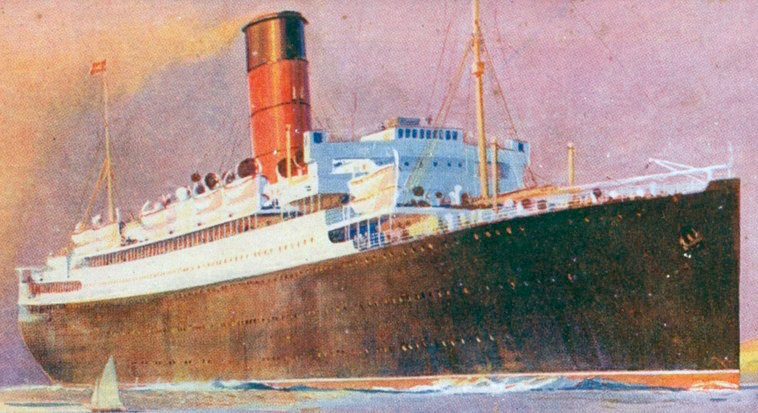 RMS Lancatria requisitioned
 as troop Ship 1940 West France
Used to evacuate support staff
And civilians from France
…packed 7,000 -10,000 support
Troops and passengers
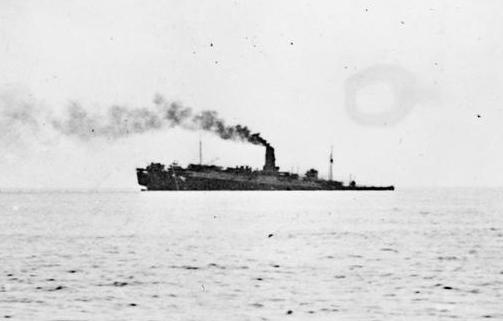 Hit by 3 bombs
….4,000- 7,000 drown
….largest British naval disaster
….news supressed during war
Battle of Atlantic first phase 1939-1941 : U boats ascendant
German intelligence> British 
German decipher British code…know convoy plans
British unware till end 1942

Superior German technology
 medium range submarines plus resupply subs extend range
British ASDIC ..low range, steep learning curve

U boat operations range across Atlantic 
U boats operate from West Coast of France,
Long distance aircraft support …reconnaissance
Battle of Atlantic 1939- 1941
Stalemate 1939- June 1940 
60 submarines deployed
Failed technology ...German torpedoes, British ASIC sonar detetionGerman advantages> British

“First Happy Time” June 1940 ---February 1941
Sumbarines increased to 150..technology overcome
Germans decipher British codes.. British don’t know
Wolf pack strategy overwhelm escorts

 Return to Stalemate March 1941-December 1941
Improved ASDIC detection, new weapons systems
Use of long range aircraft to find submarines
Increased escorts/ US WW1 Destroyers + Corvettes
Battle of Atlantic: US Entry to war
German prepared
Intercept allied code systems
Develop long range submarines…milk cow supply ships
Despatch squadron to US cost

US unprepared
No black out mandated. ….cities lit up….”illuminated ships”…
No convoys…escorts to British

“Second “Happy Time” January – June 1942
Use of “wolf packs” to enter & destroyconvoys….30%-50% during 1941/42
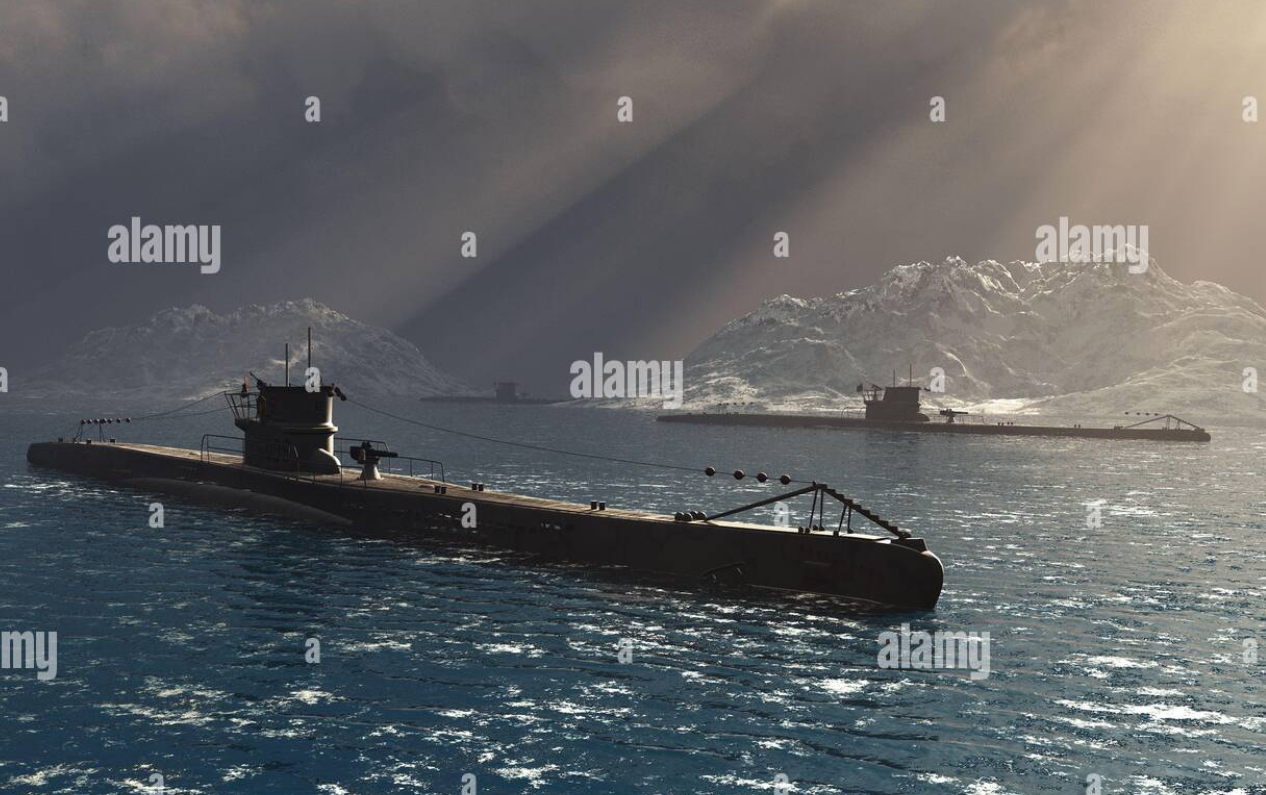 Slaughter of US merchant ships
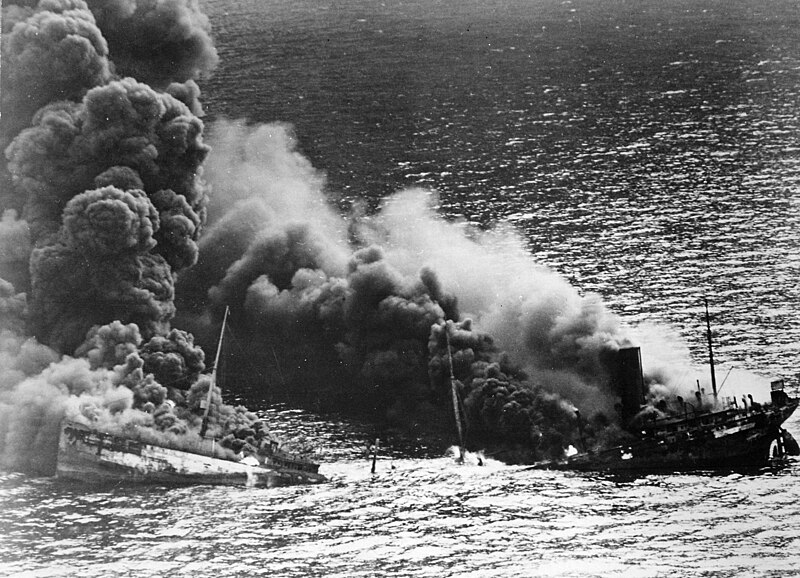 Jan- June 1942: 640 ships sunk, 3 million tons.. loss of 22 u boats, 300 operational simultaneously
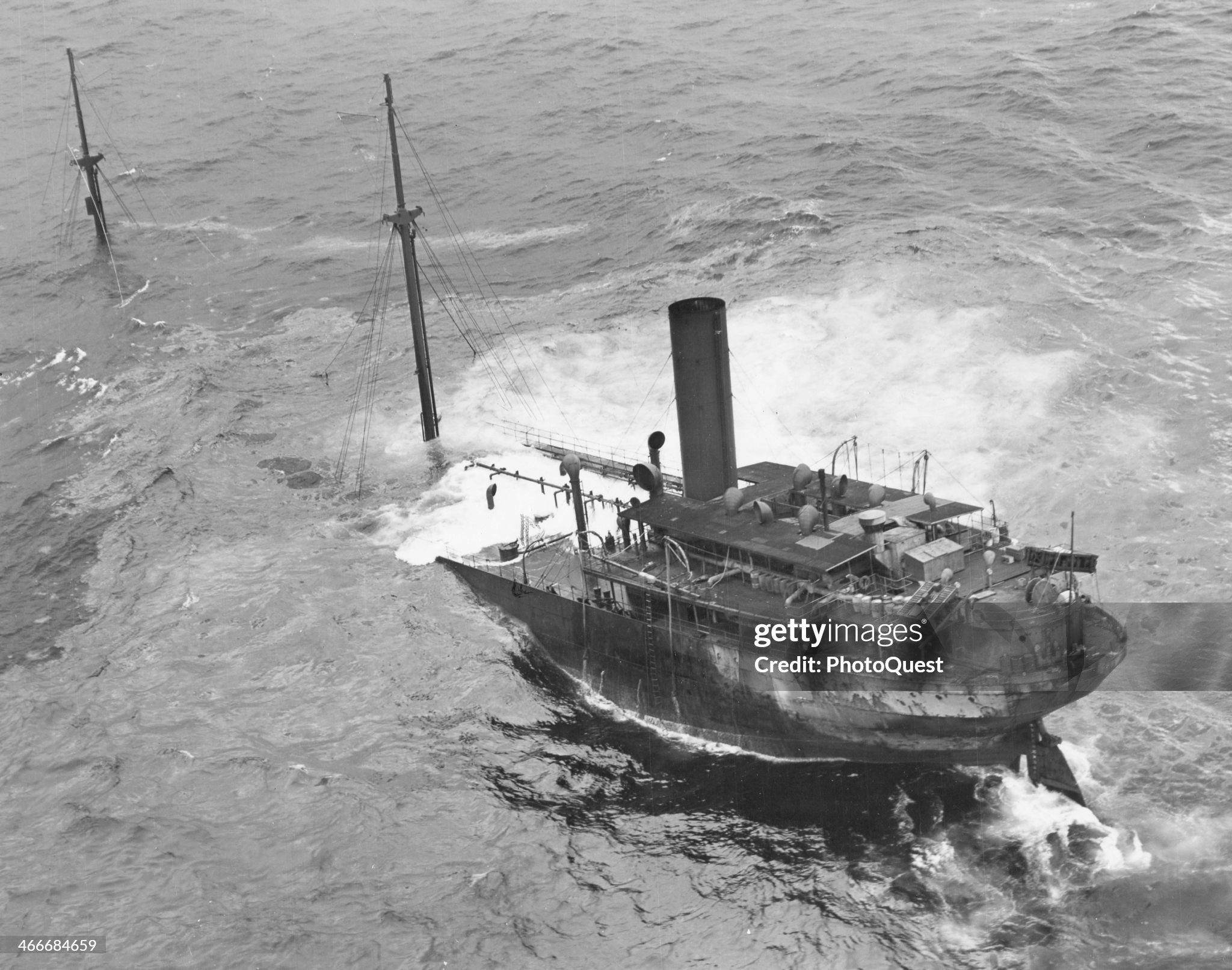 The balance shifts July 1942- 1943
Allies secure technology & Intelligence advantage
British complete decoding of Enigma….intercept U boat signals
Offset German intercepts
Improved detection and depth charge systems

Air support for convoys throughout entire voyage
Catapult aircraft
Long distance bombers
Mass production Escort carriers (100 US, 

Increase in escorts, submarine hunters…corvettes

Mass production of “Liberty Ships”….2,700 completed by 1945
Battle of Atlantic 1943-1945
Germans abandon Wolf Packs end 1943
Loss rate unsustainable…air craft
Unable to prevent rising number of merchant ships

Germans lose access to French West coast 1944

U boats remain lethal…but no longer existential threat
80% U Boats deployed sunk by war’s end
Mass production Corvettes/ Liberty Ships 1942-45
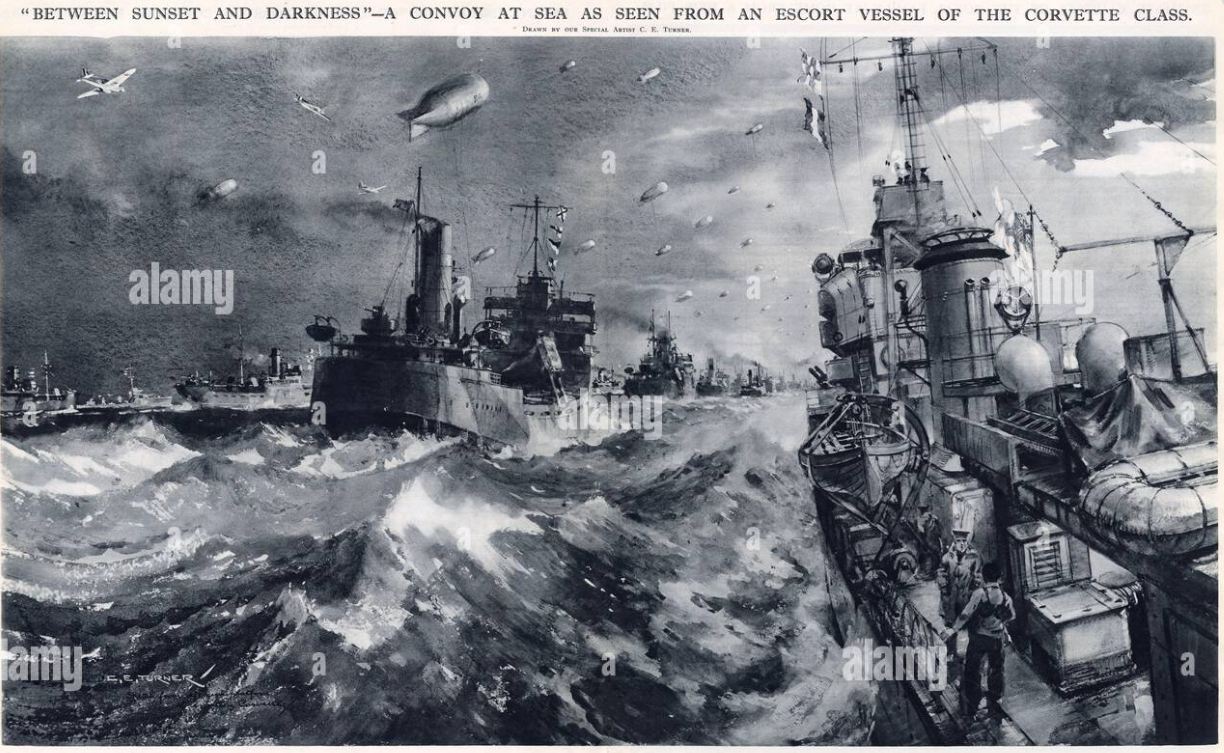 Wolf Packs vs Convoys
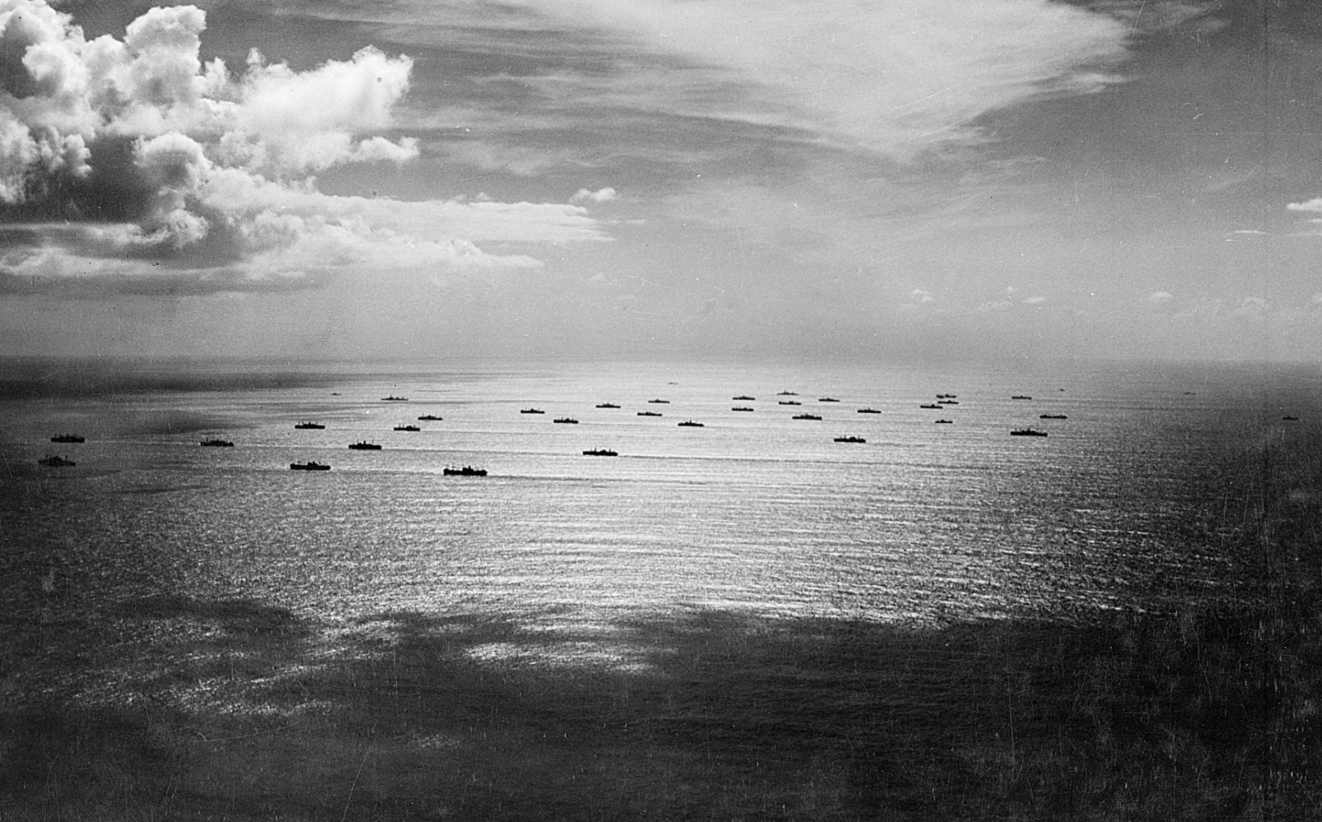 Catapult aircraft
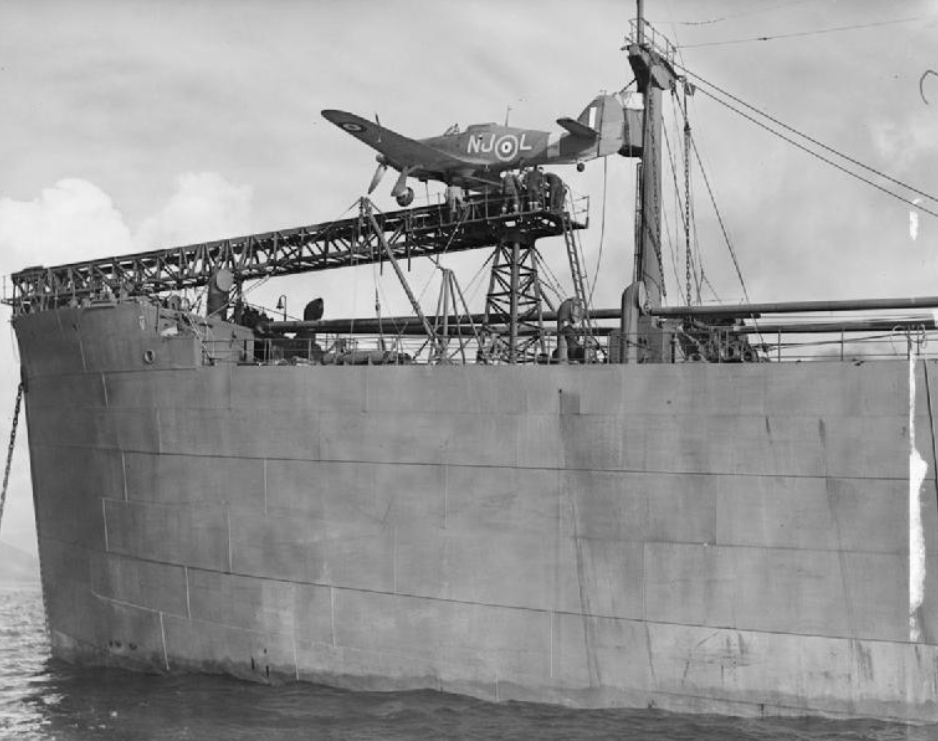 Escort Carriers “mass produced”175 US, 50 UK by 1945…each 5-10 aircraft round clock air support
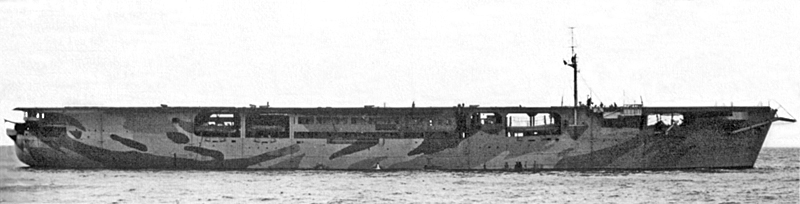 Long distance shore based bombers…Iceland…”Liberators”
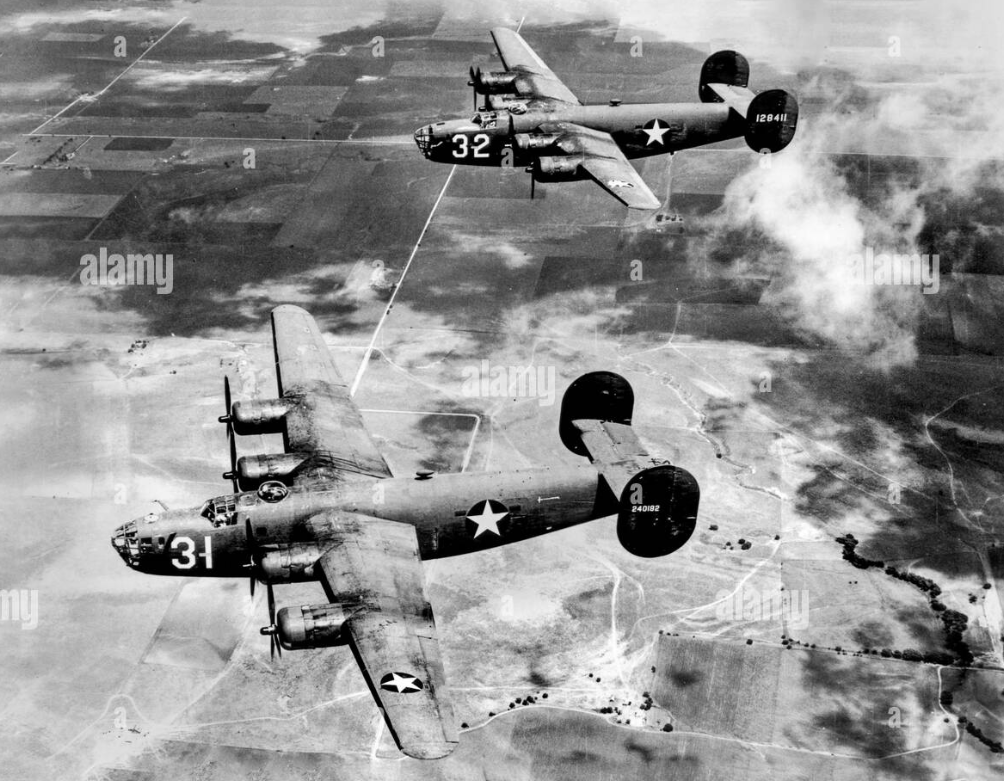 Introduction long range bombers …submarines nowhere to hide…Wolf packs abandoned end 1943..
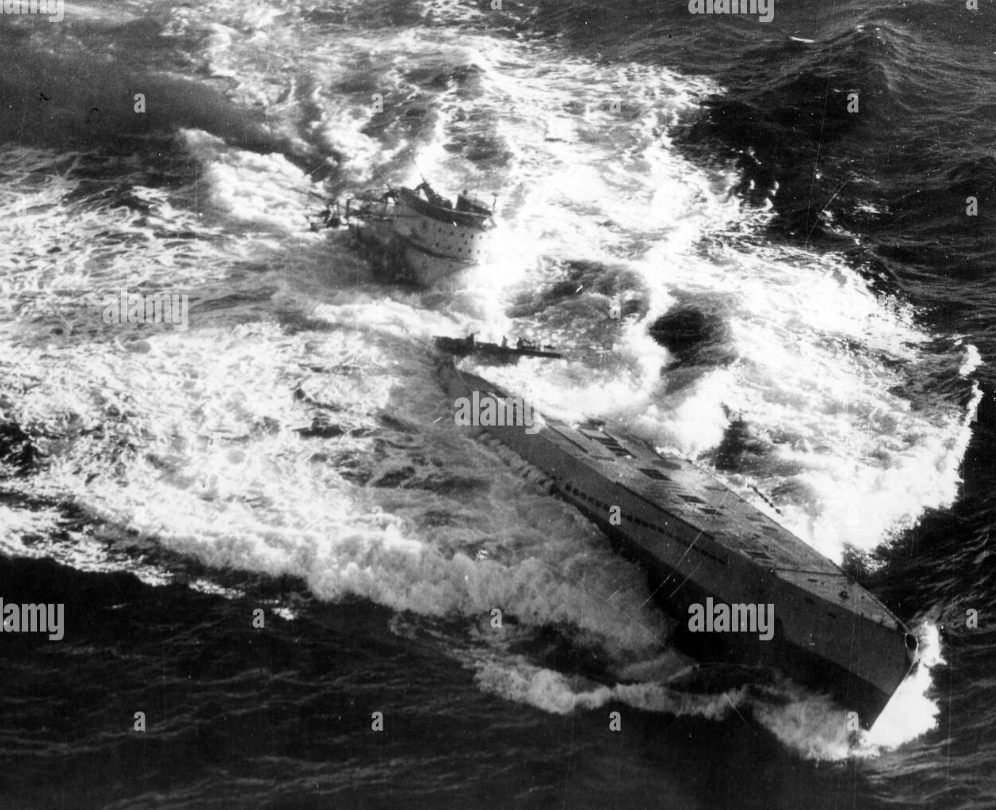 U boats overwhelmed also by volume: Liberty Ship….3 built every 2 days by 1943,  2,700 by 1945
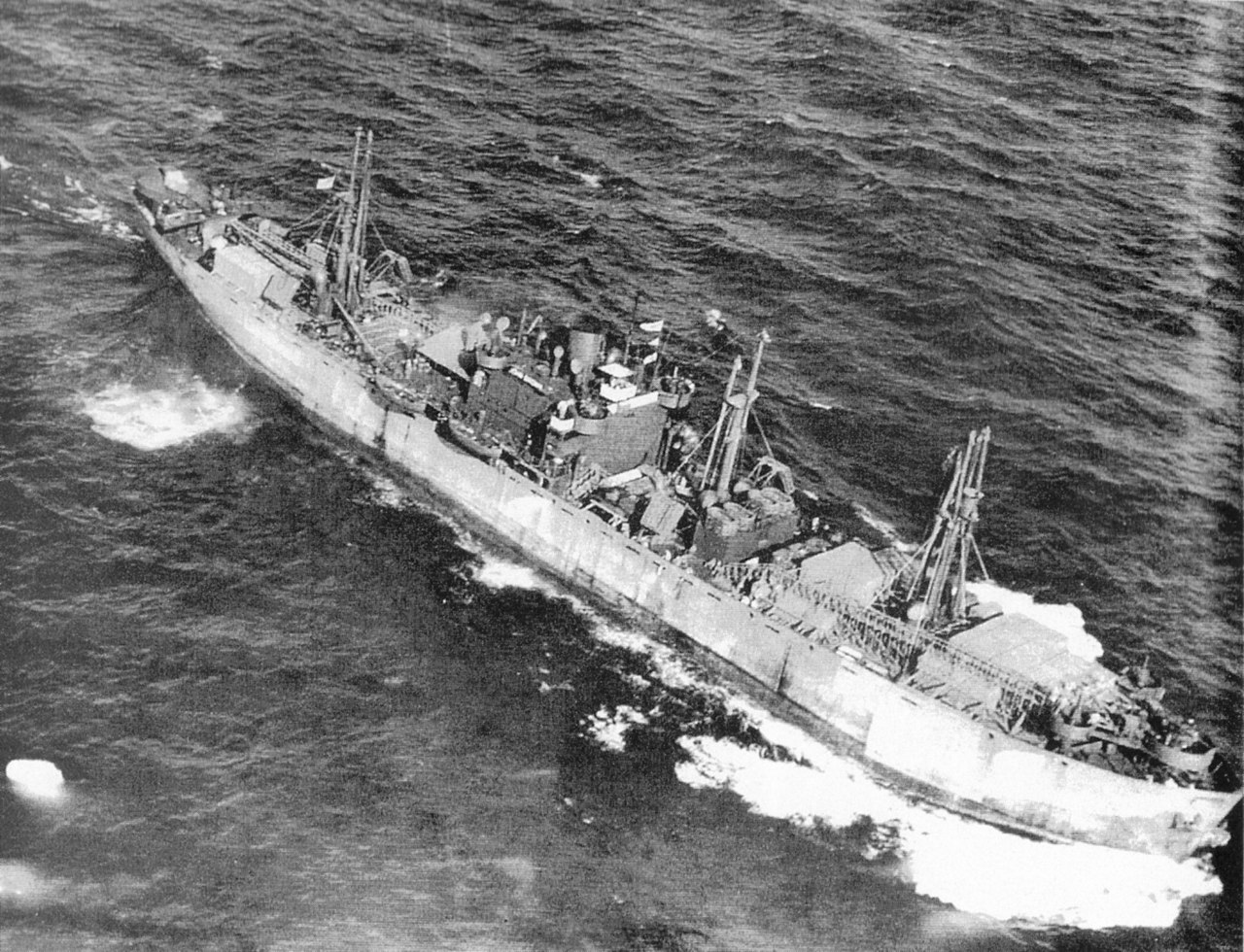 Battle of Atlantic ‘won’ by 1943 u boats cannot threaten mass troop shipments
Attacking the “soft” underbelly
European War June1942
3.5 million Germans
Attacking 5 million Russians
…target Stalingrad & oil
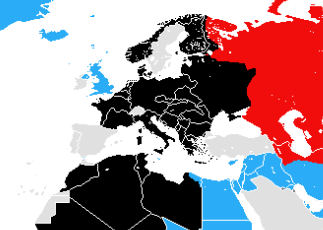 1
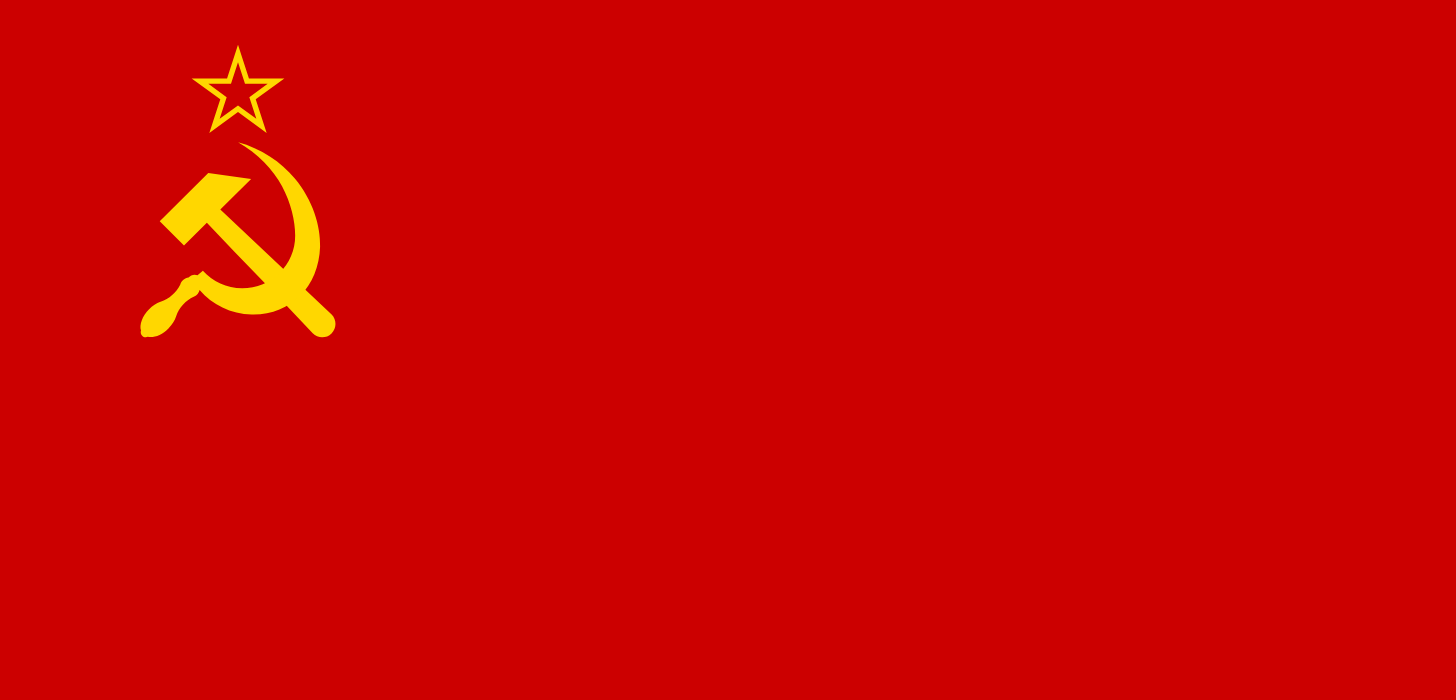 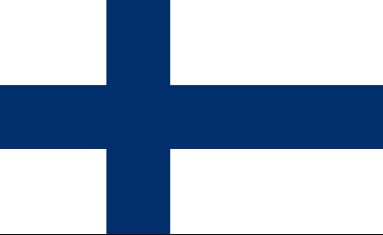 1
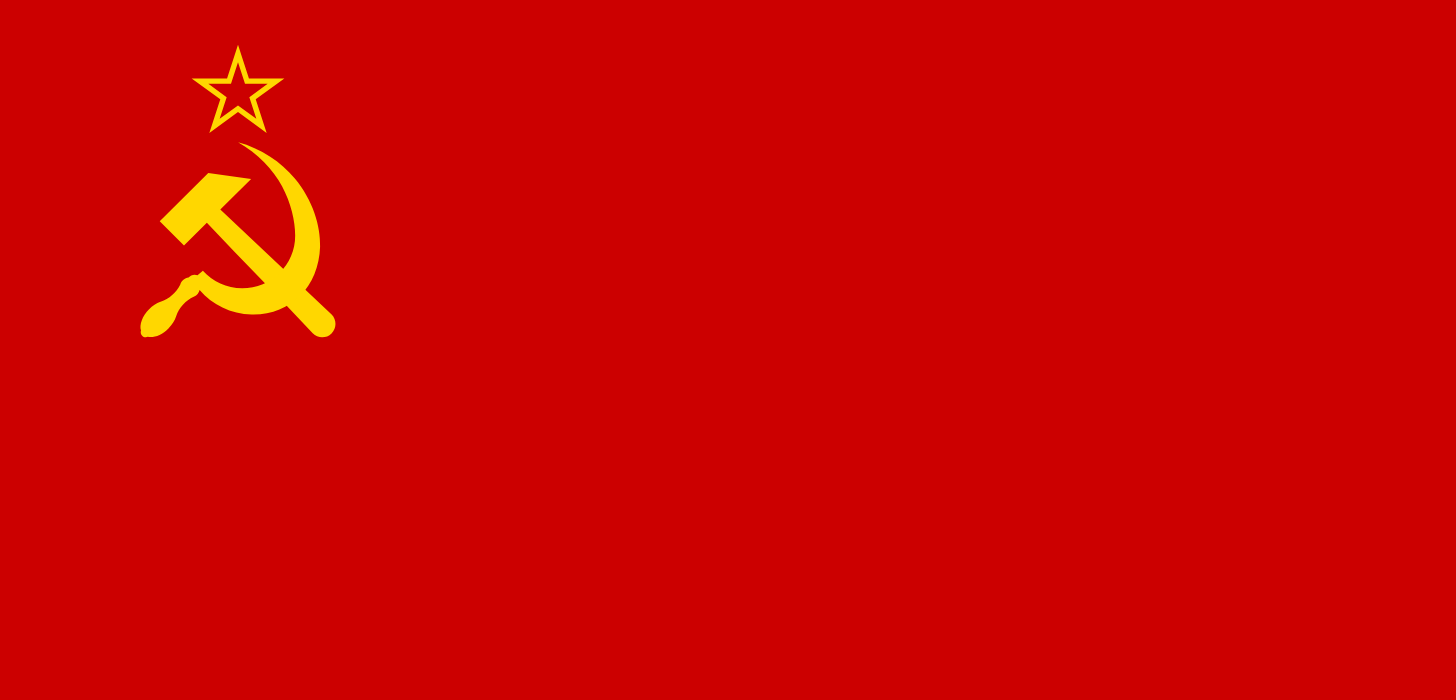 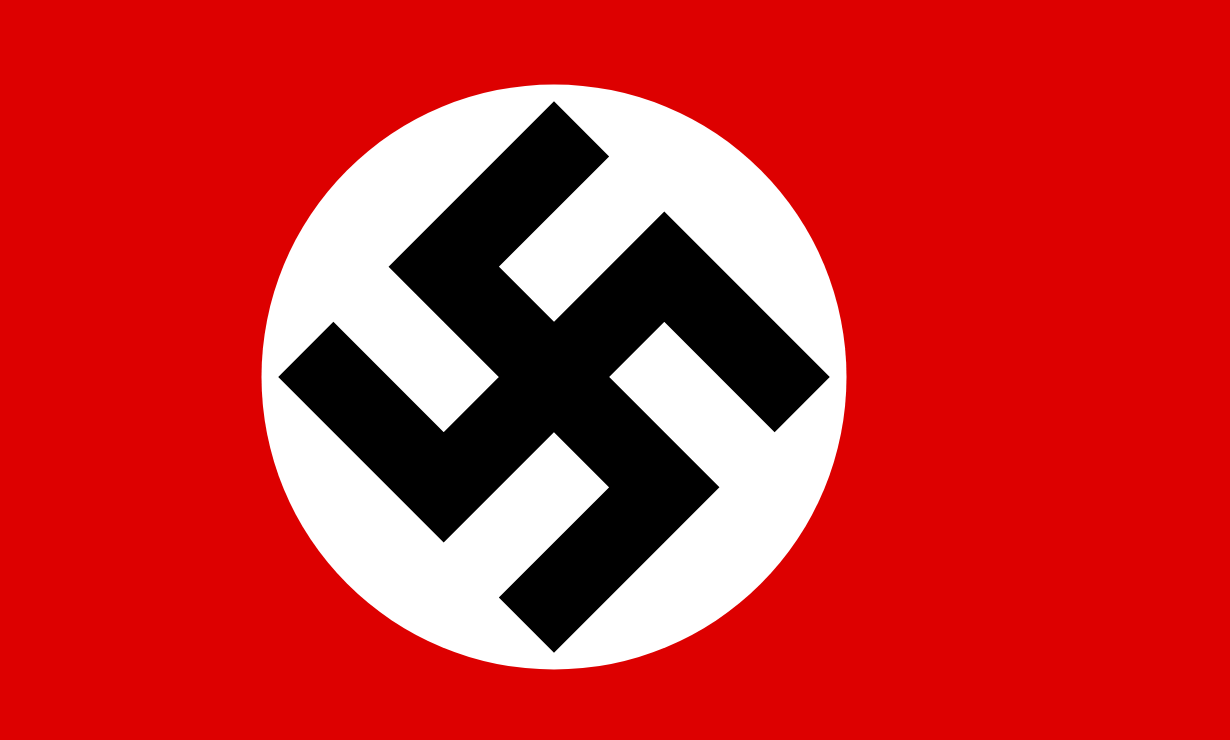 British driven out of Greece
Defeat Italans, face Rommel
150,000 German and Italian
Attacking 175,000 British
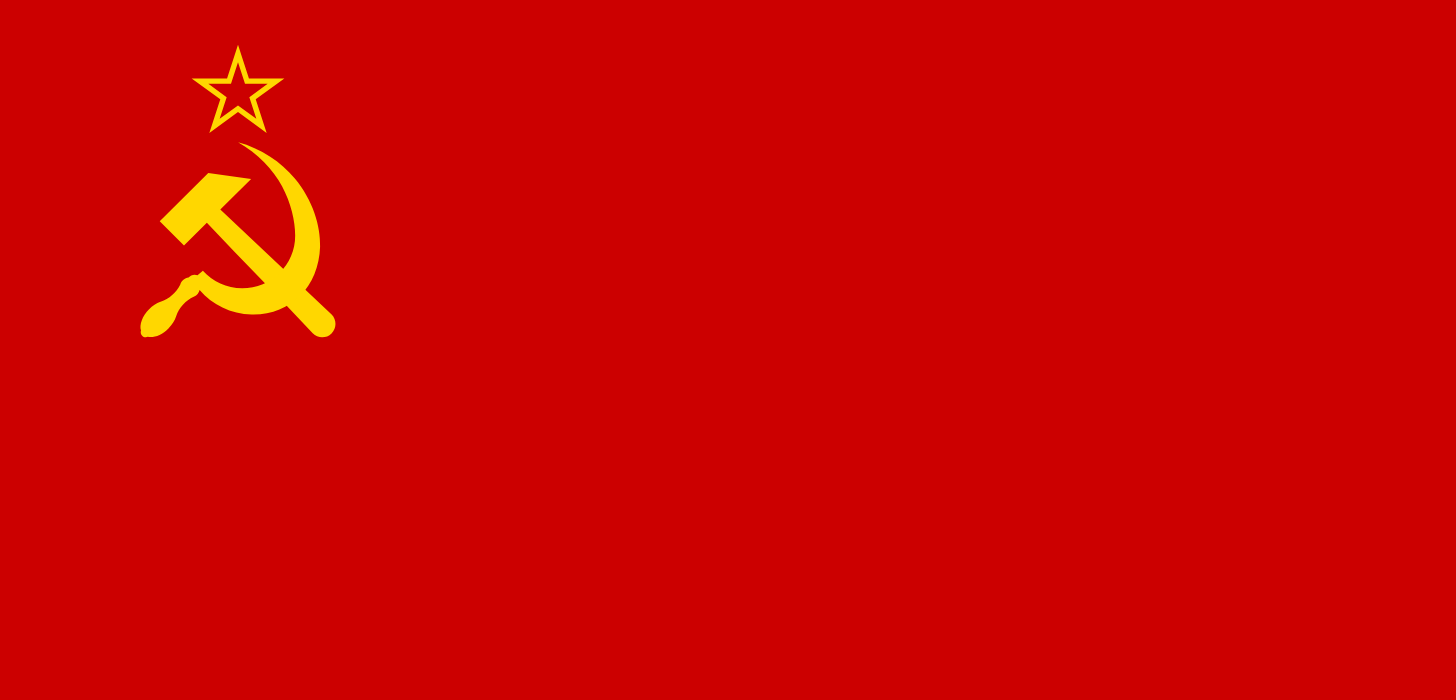 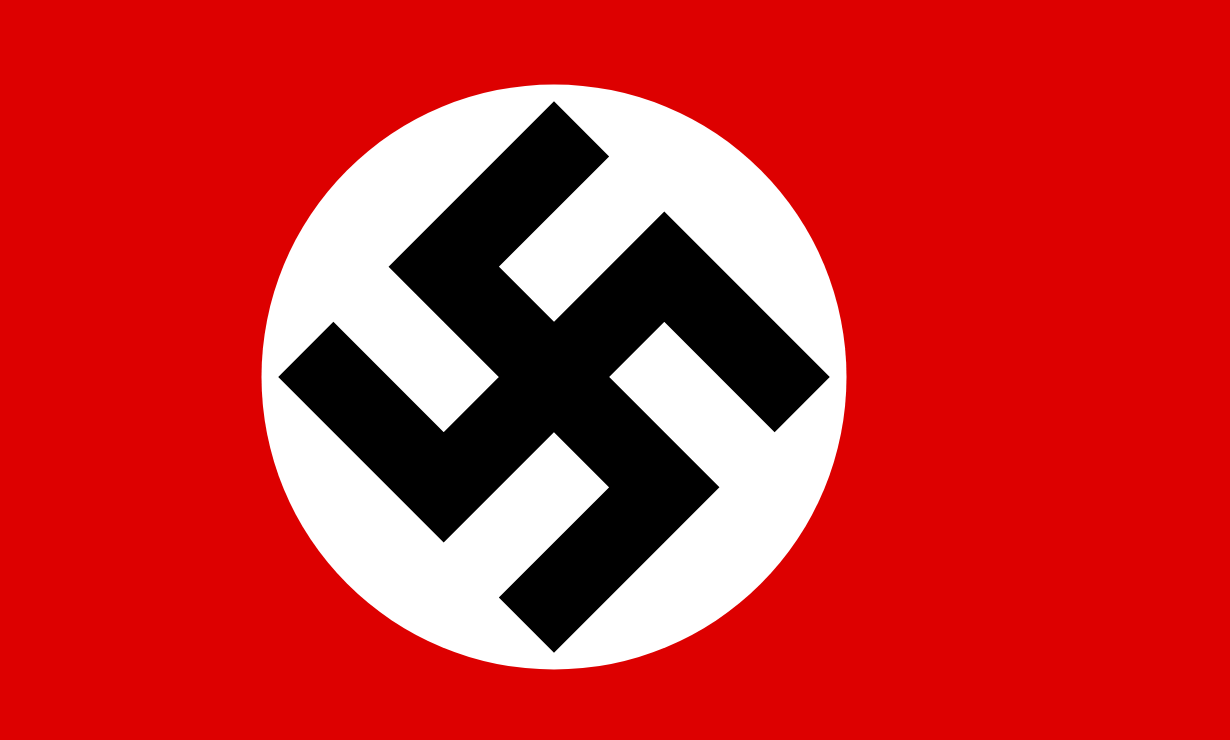 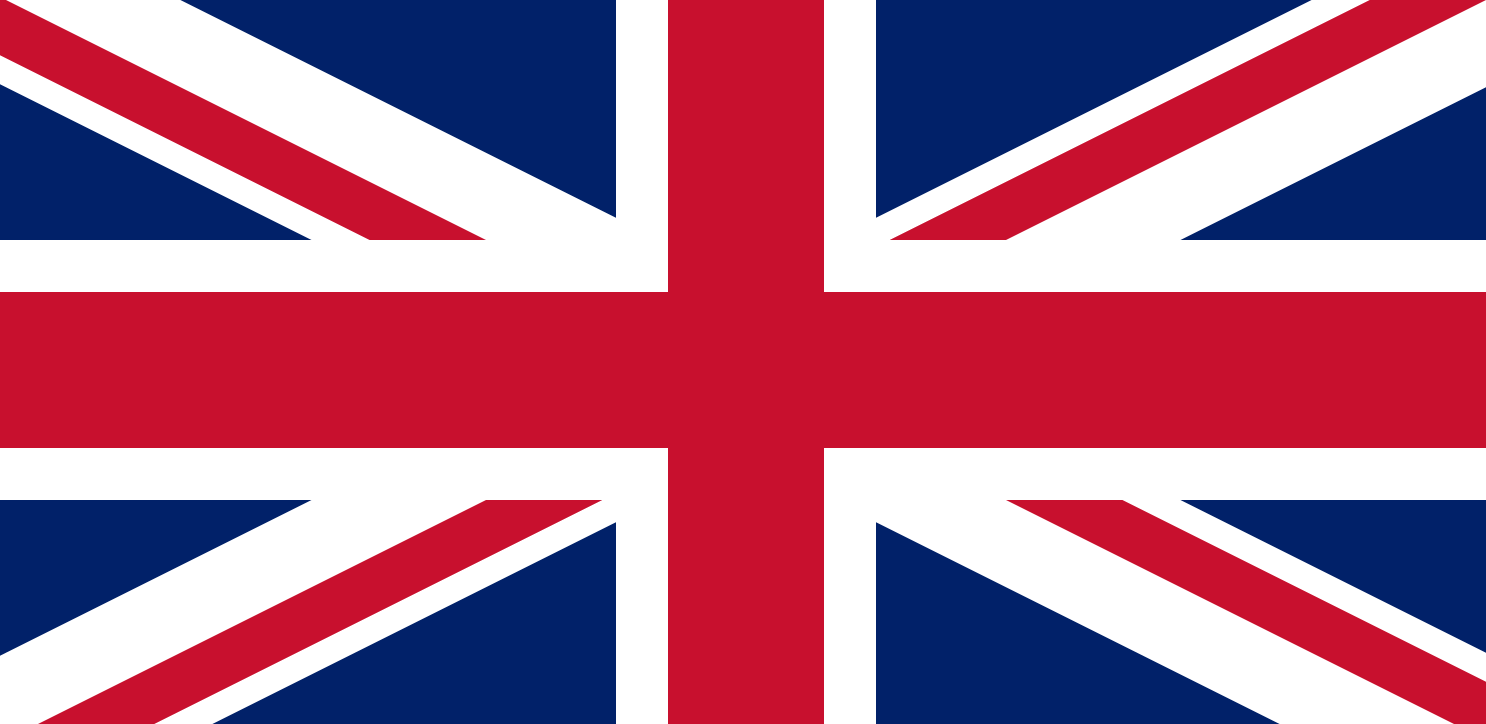 Occupied 
France
2
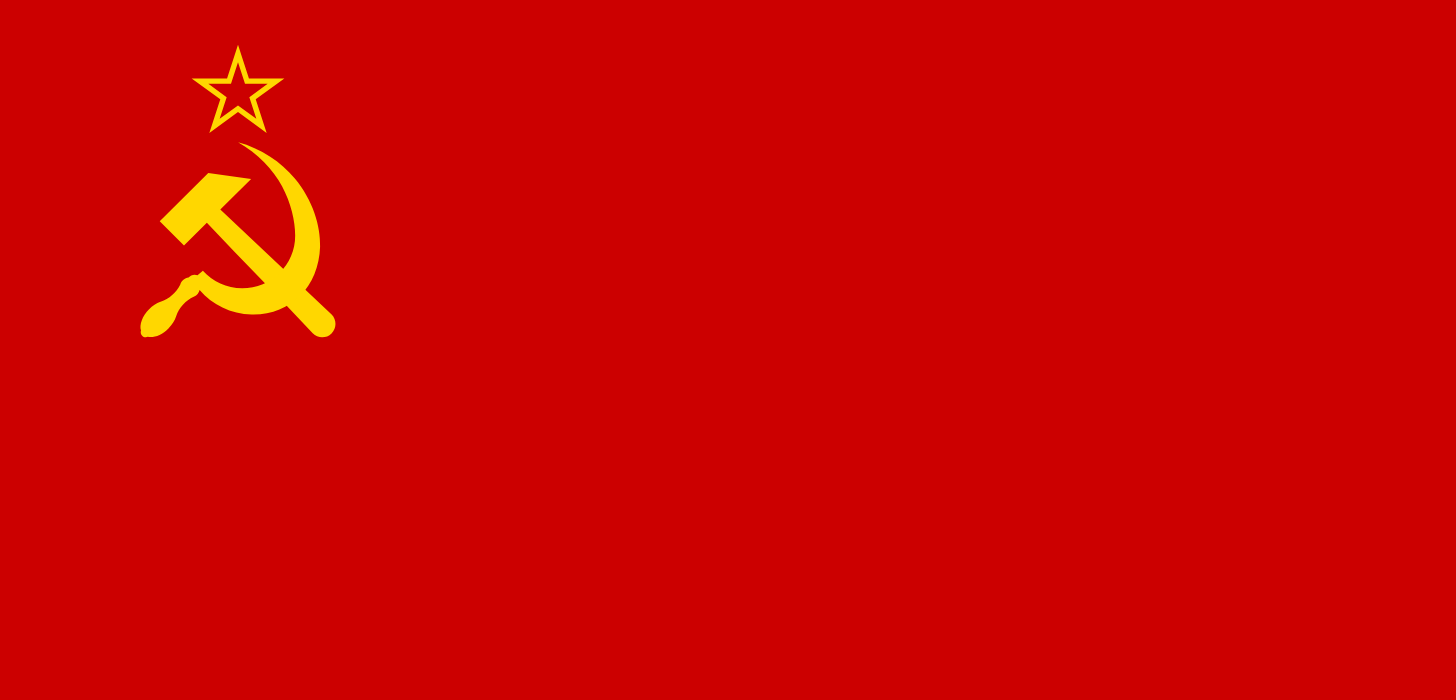 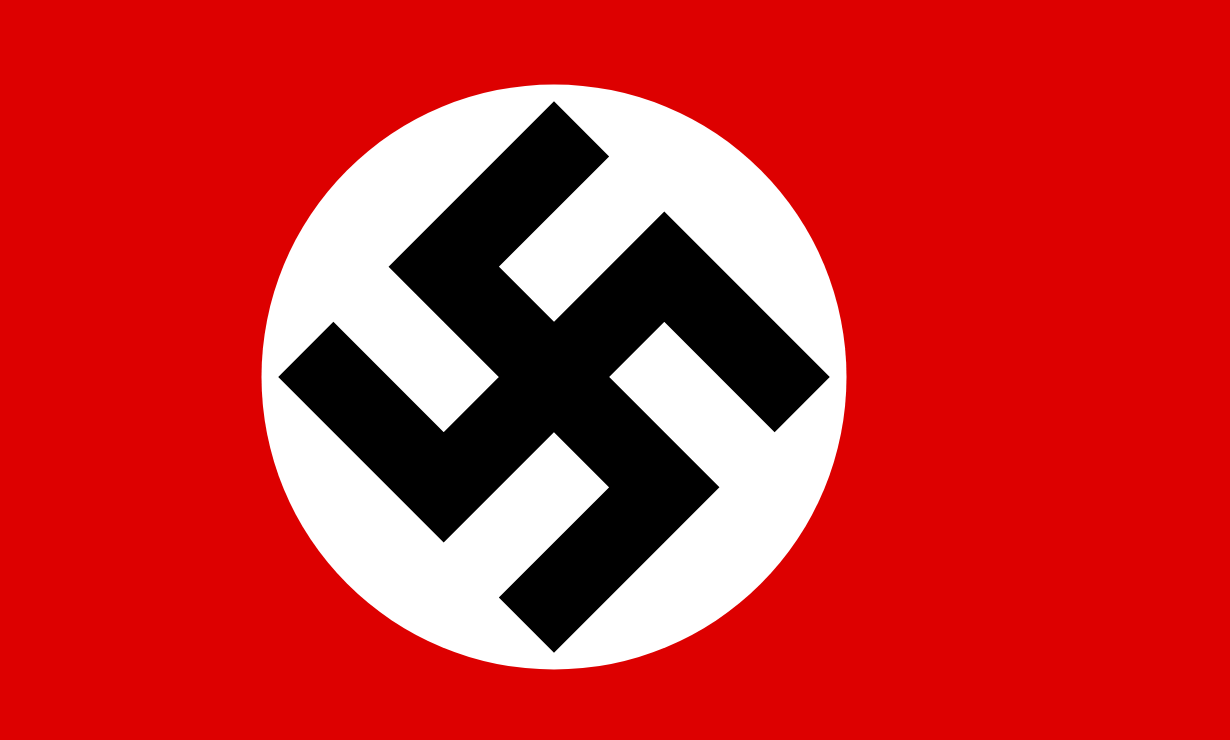 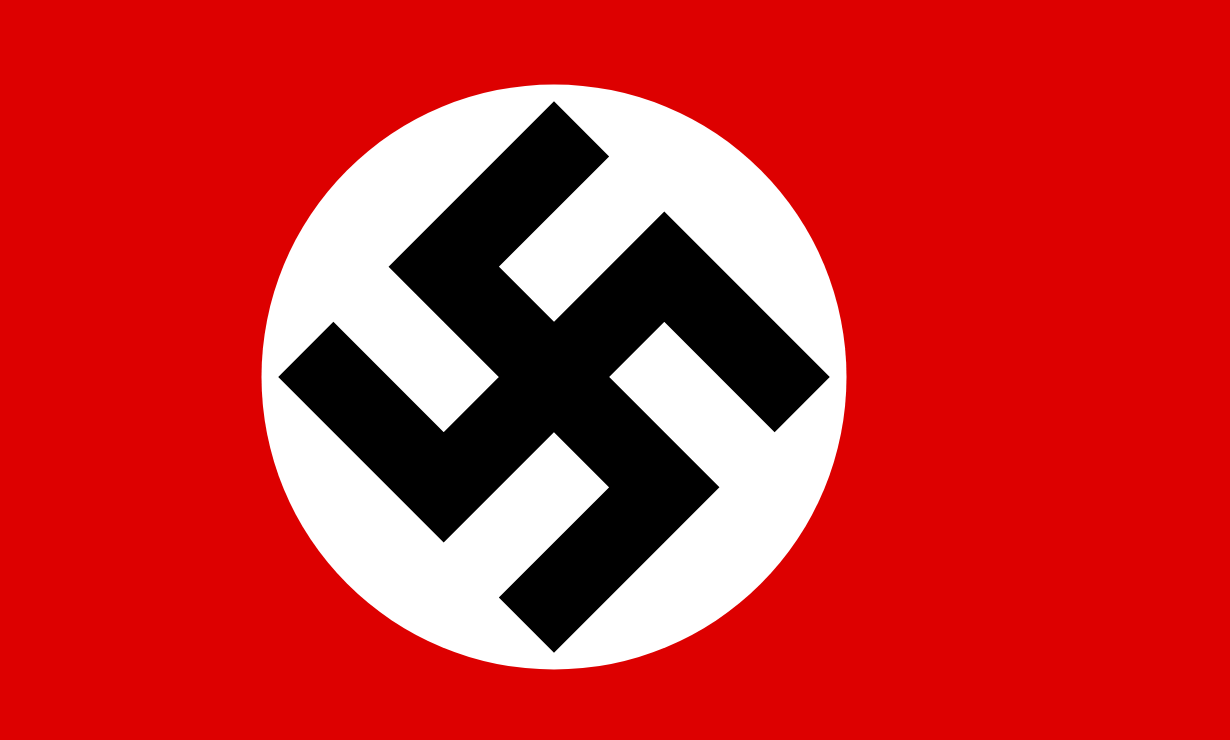 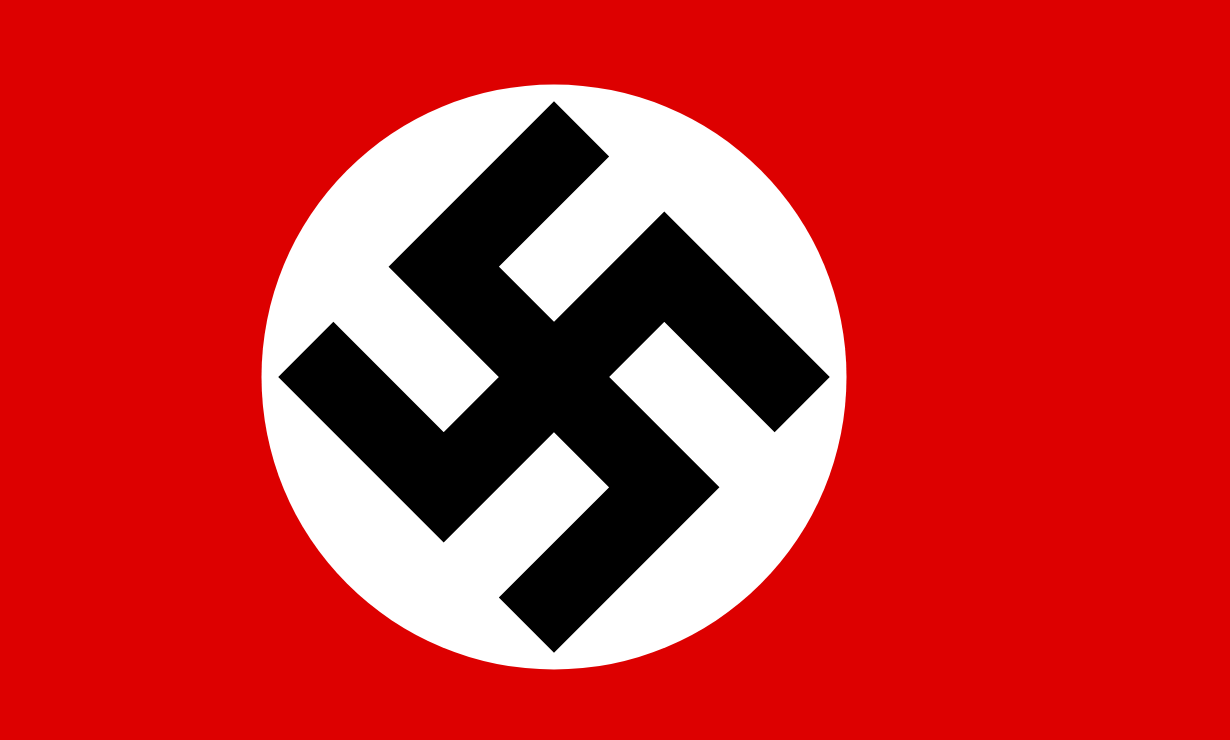 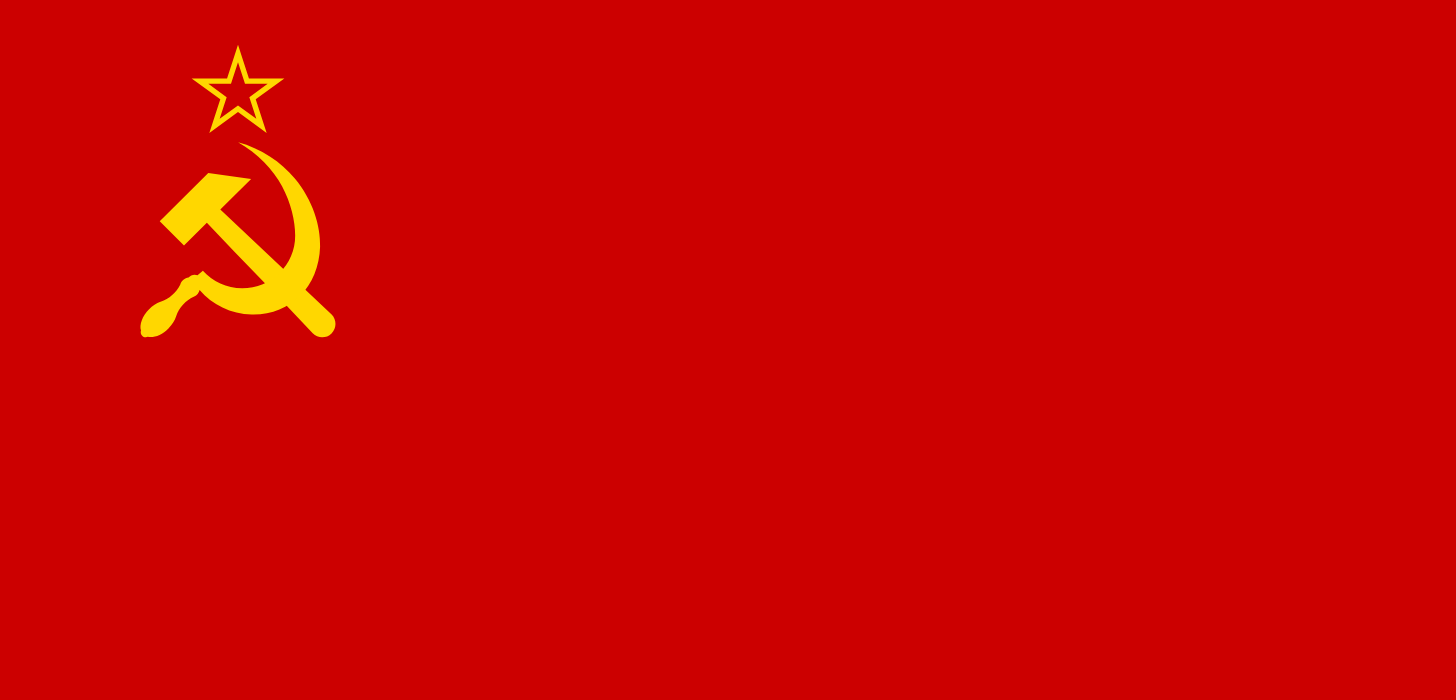 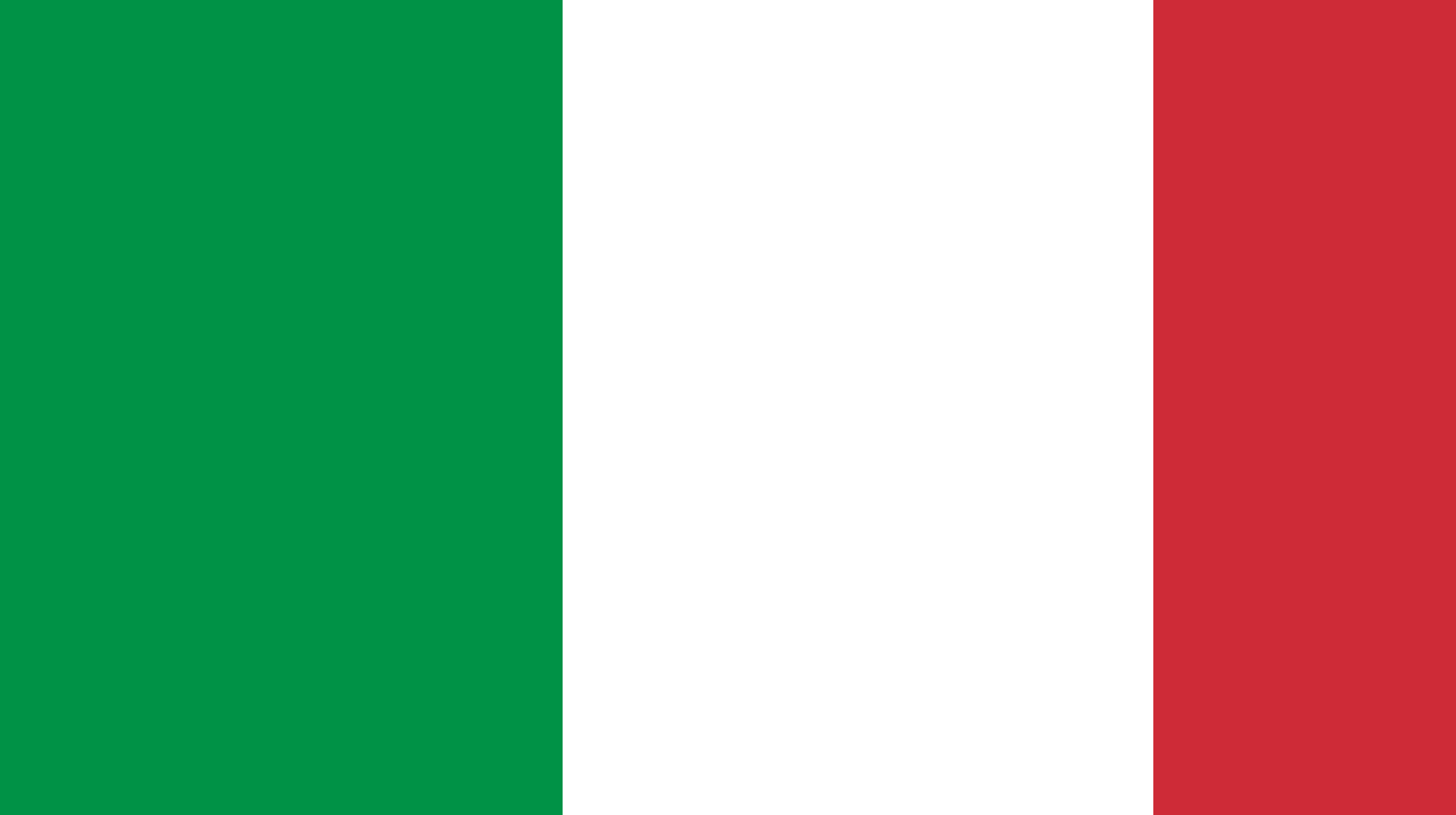 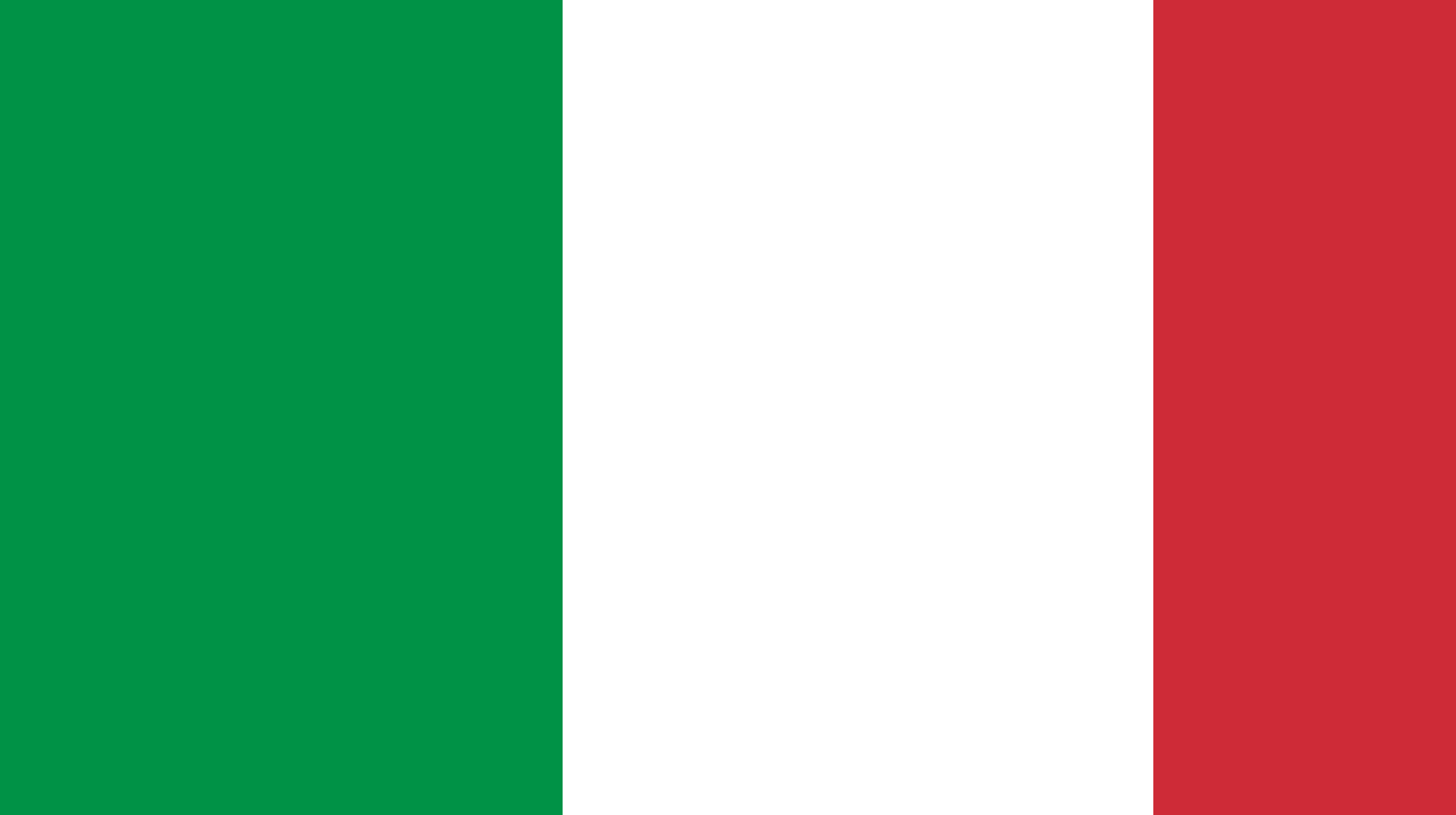 VICHY 
France
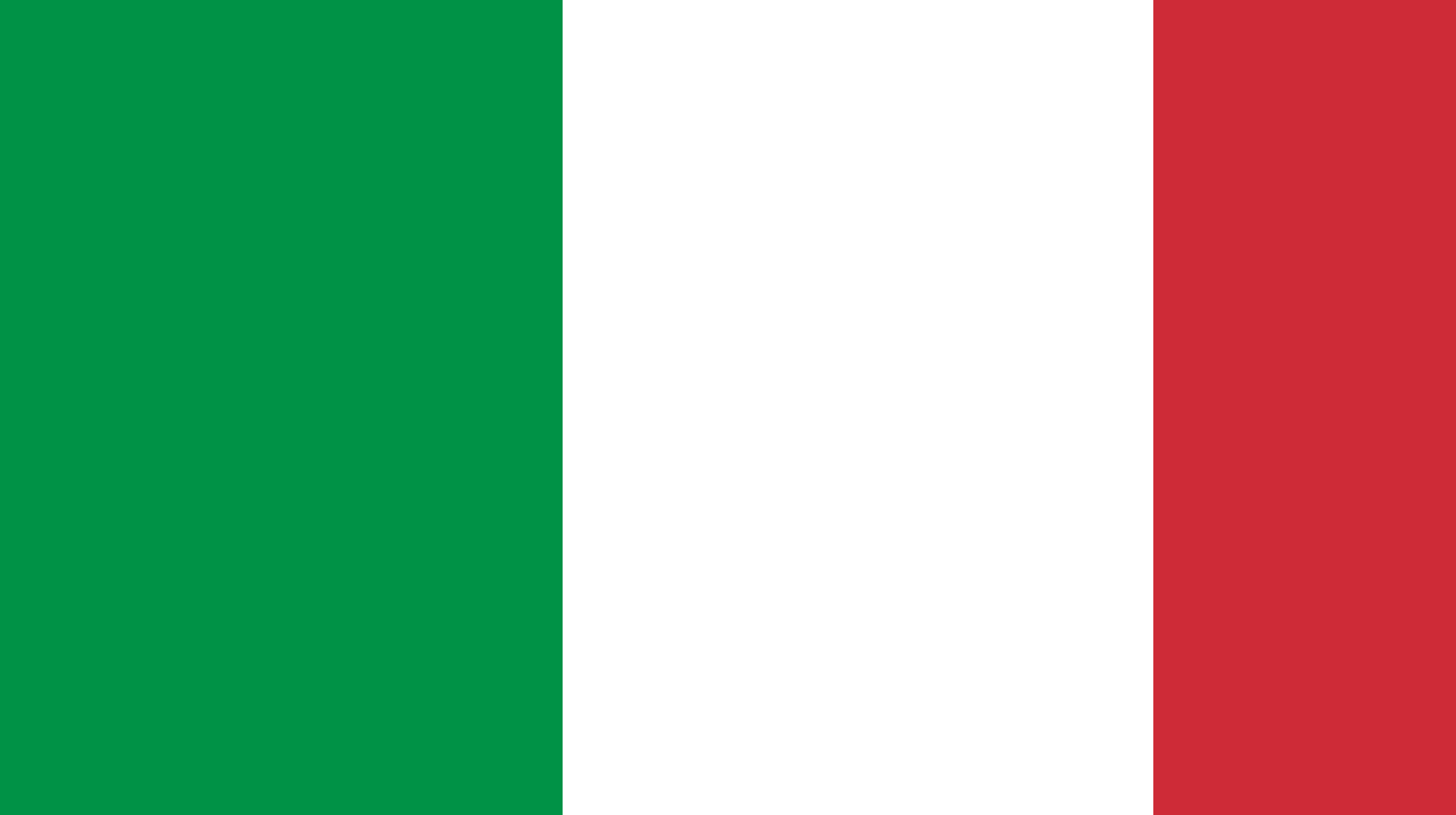 200,000 Vichy French soldiers
Algiers, Morroco, Tunis
….allegiance uncertain
..waiting for orders?
3
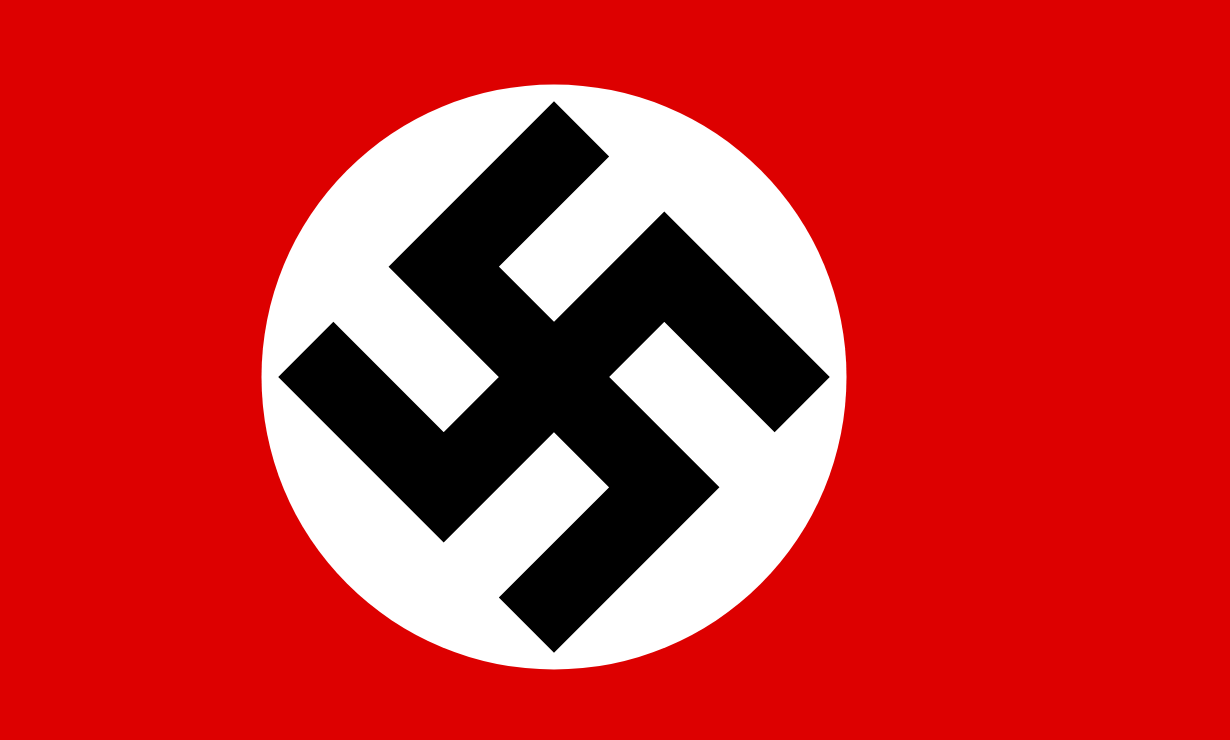 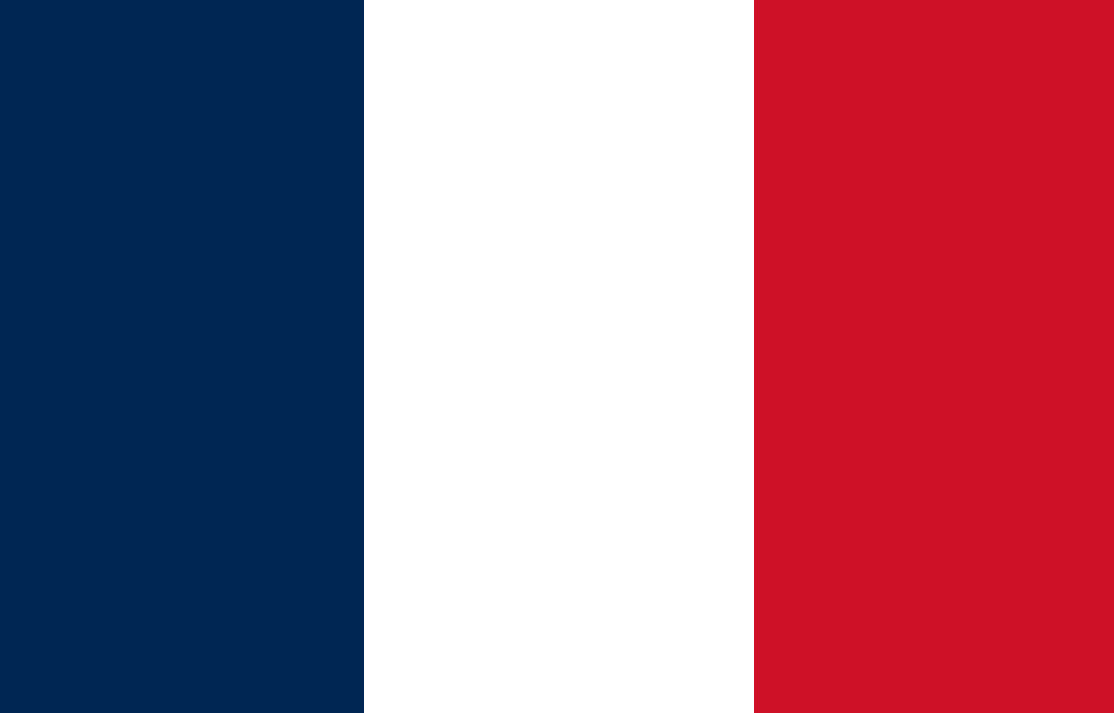 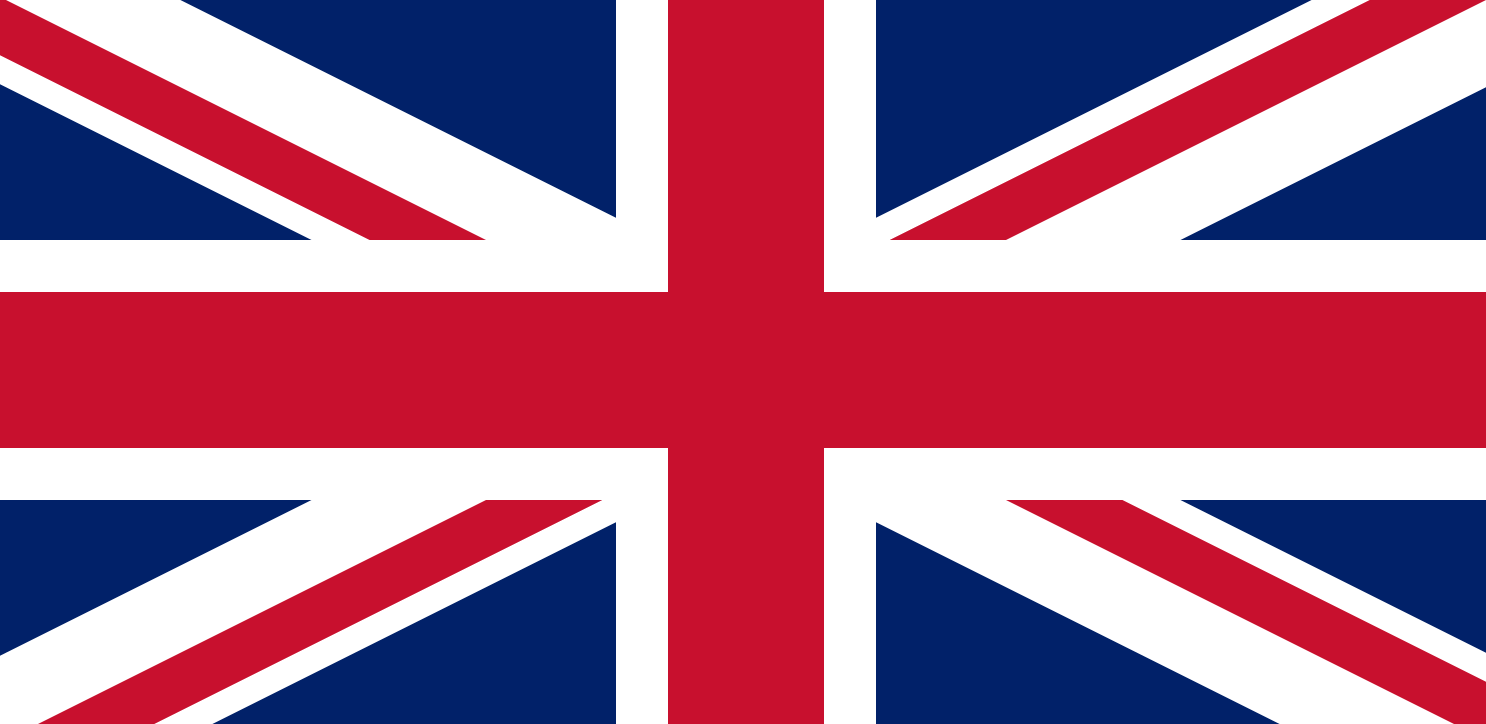 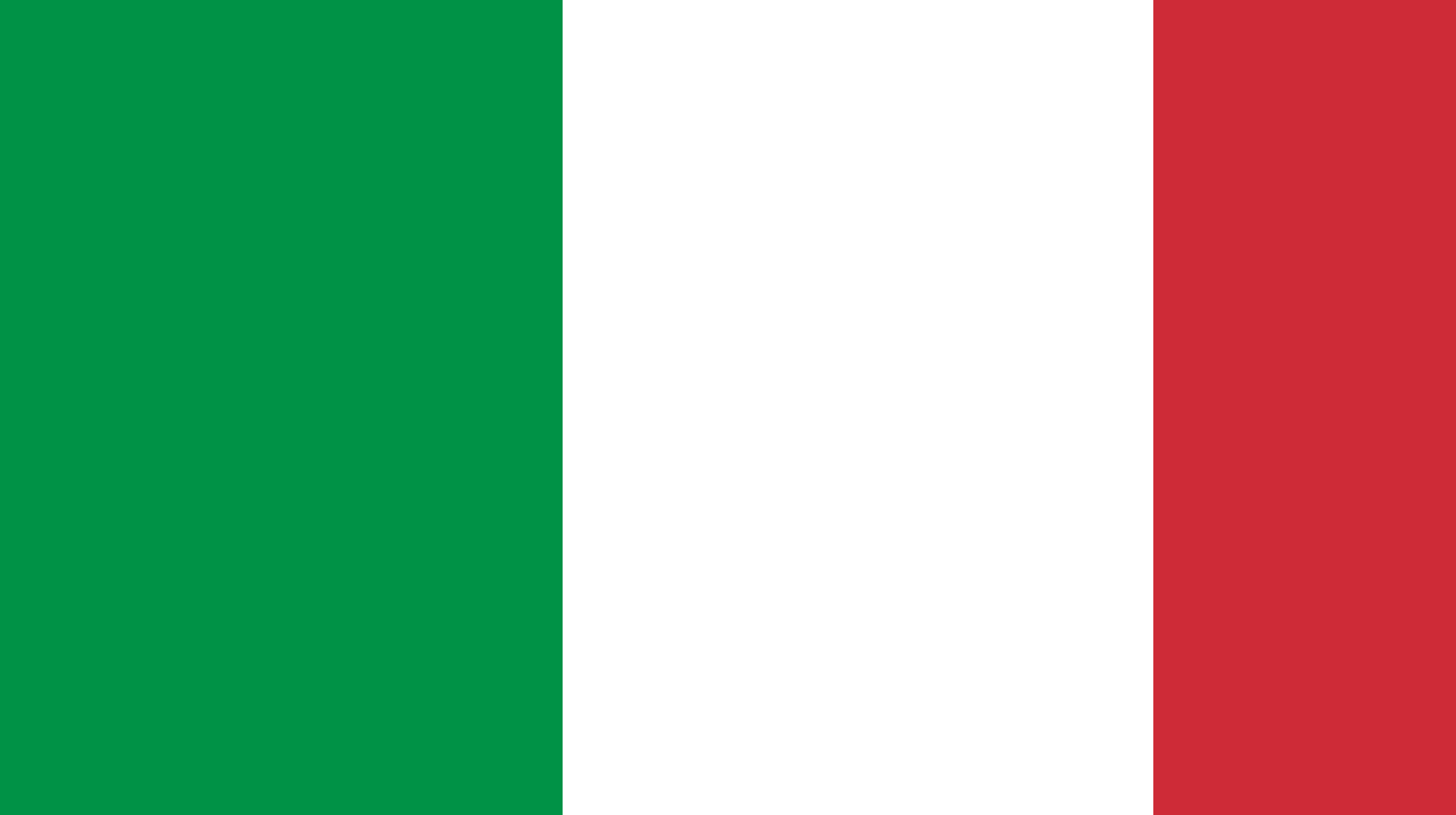 2
3
Dwight Eisenhower  (1890-1969)
3rd of 7 sons, born Texas
Father mechanical engineer
“Ike”….1942
Deeply religious family..mother 
Jehovah Wtness. Ike..no 
denomination
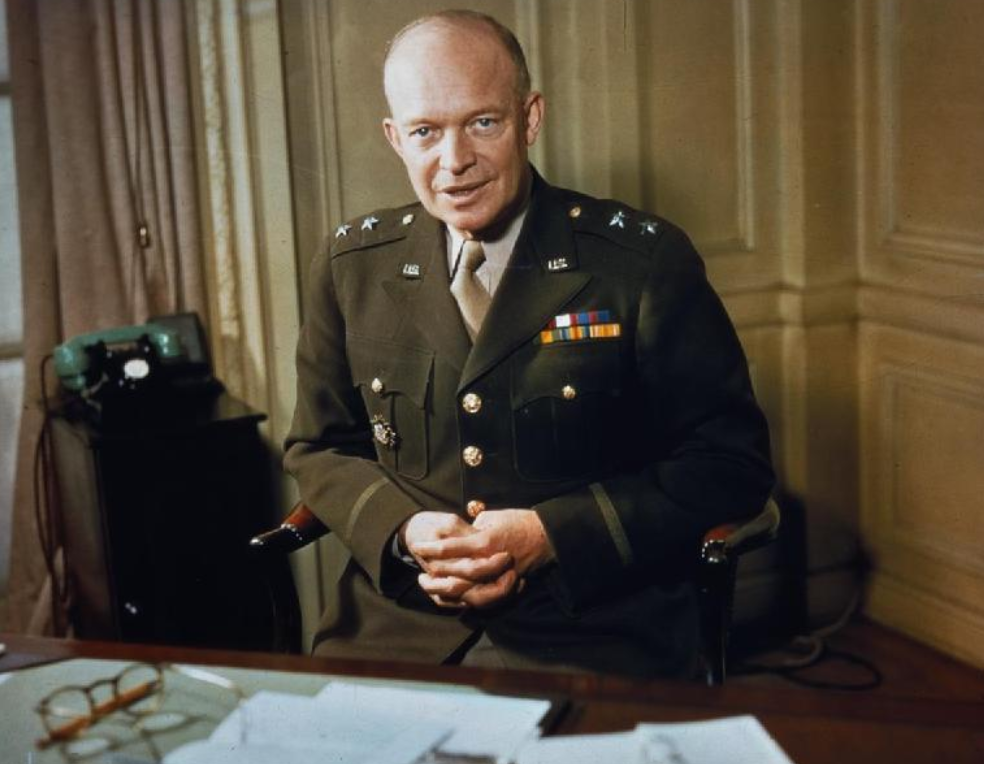 Scholarship to West point…
Mediocre student..good at 
English….studies military history
Training instructor Tank Corps
In USA..during WW1
Stays in army….trains Philippine
Army 1936-1939….master at Bridge
...to Washington…Assistant Chief of
Staff George Marshall
Eisenhower….path to leadership
Commanding officer about Eisenhower:
"you can always judge a man's character by the way he plays cards. Eisenhower is a calm and collected player and never whines at his losses. He is brilliant in victory but never commits the bridge player's worst crime of gloating when he wins."
Marshall sends “Ike” to  to UK to assess credibility of acting US commander of US troops.
…Makes balanced, constructive,negative assessment …trusted by British
…Returns to US, FDR needs Diplomat to win over Vichy French
…Eisenhower promoted to Commander in Chief European Theatre of Operations
Meanwhile…..back in Africa…October 1942 British army under Montgomery of 
200,000 defeat Rommel’s German/ Italian army of 100,000 at El Alamain
…..retreat across Libya to Tunis…TIME TO ACT
Operation Torch November 1942
100, 000 US _ 30,000 British
Land ….opposed by Vichy
French 3 days fighting
…5,000 causalities
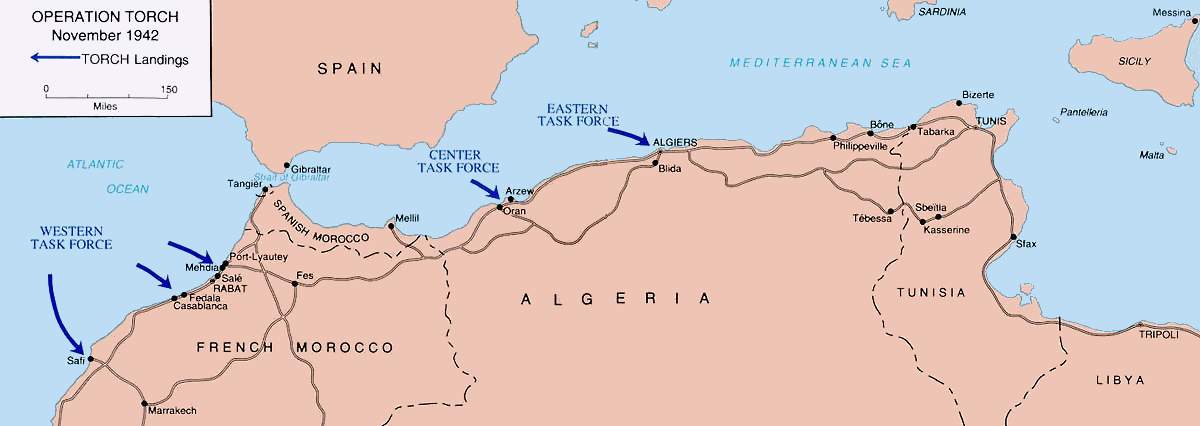 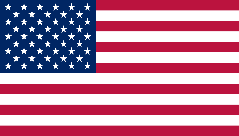 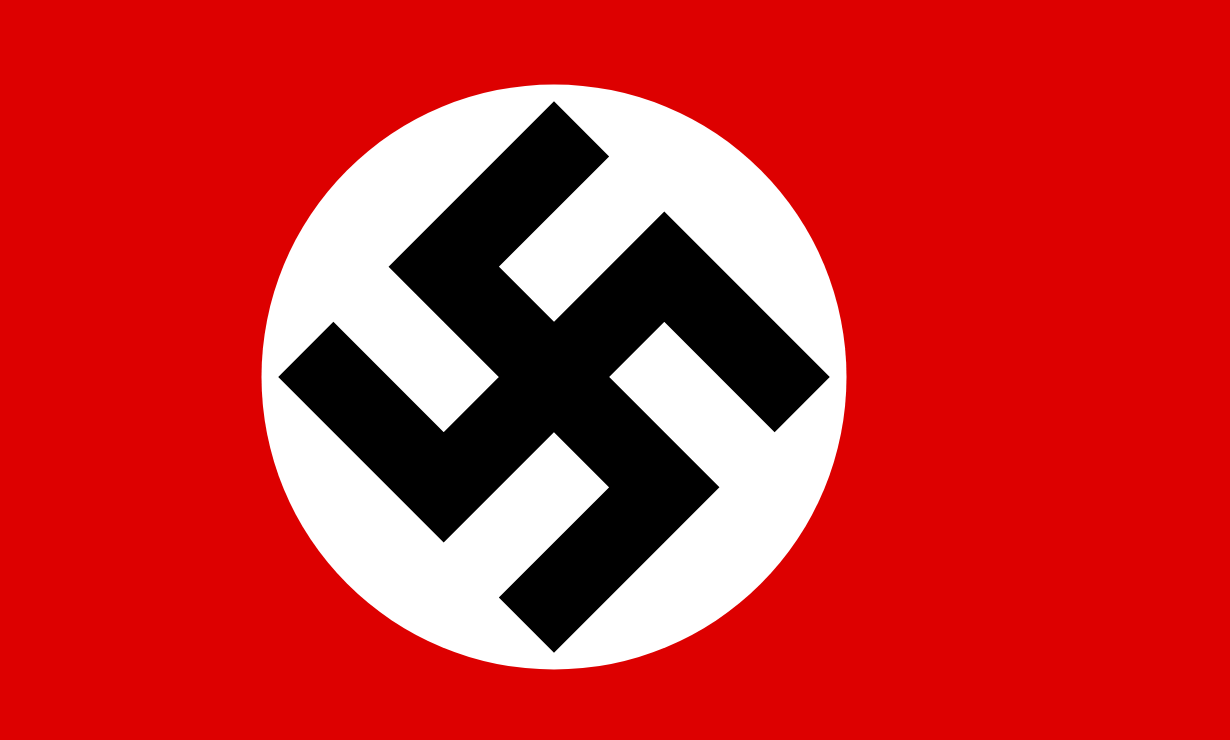 Vichy emissary.. ceasefire …change sides…German armies occupy Vichy France Torch armies move east to Tunis…Italian army blocks advance
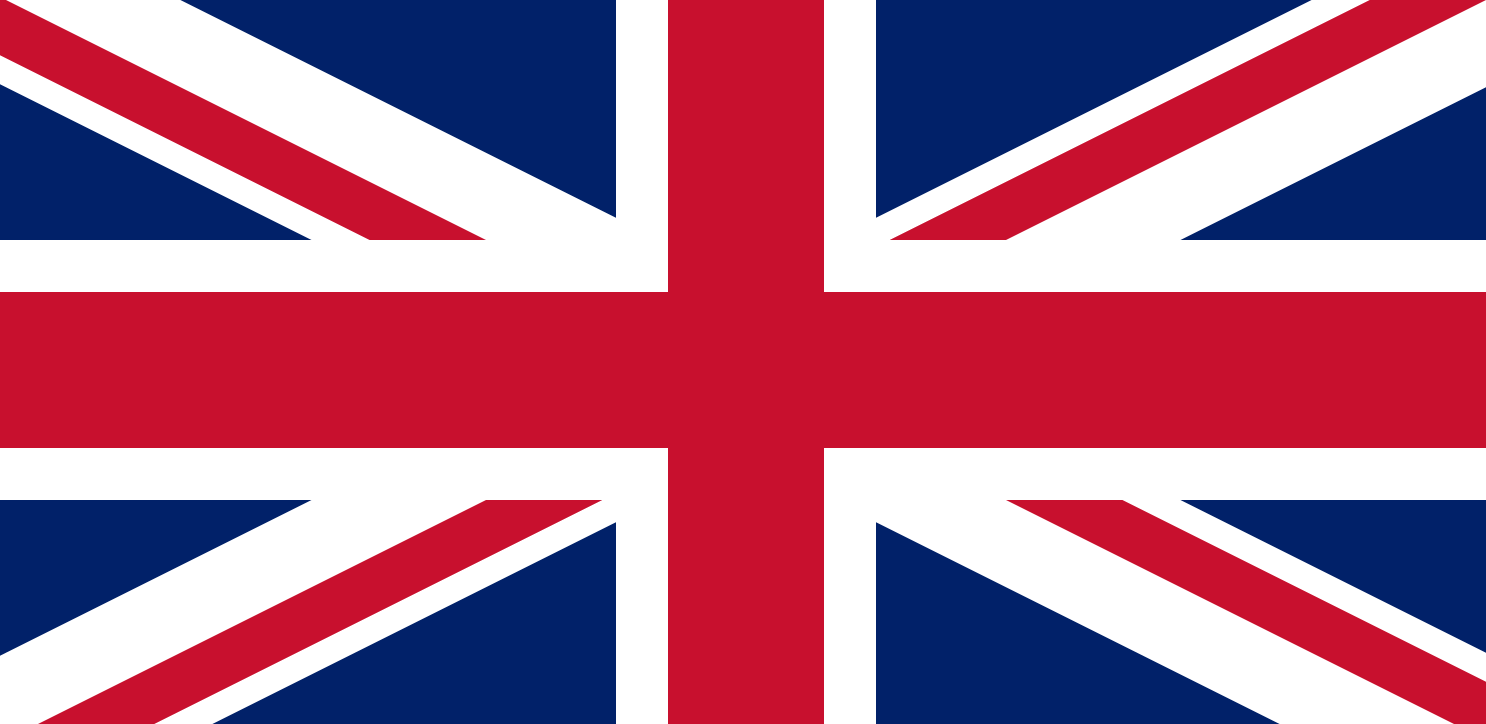 Italian
Army
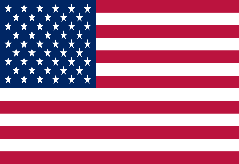 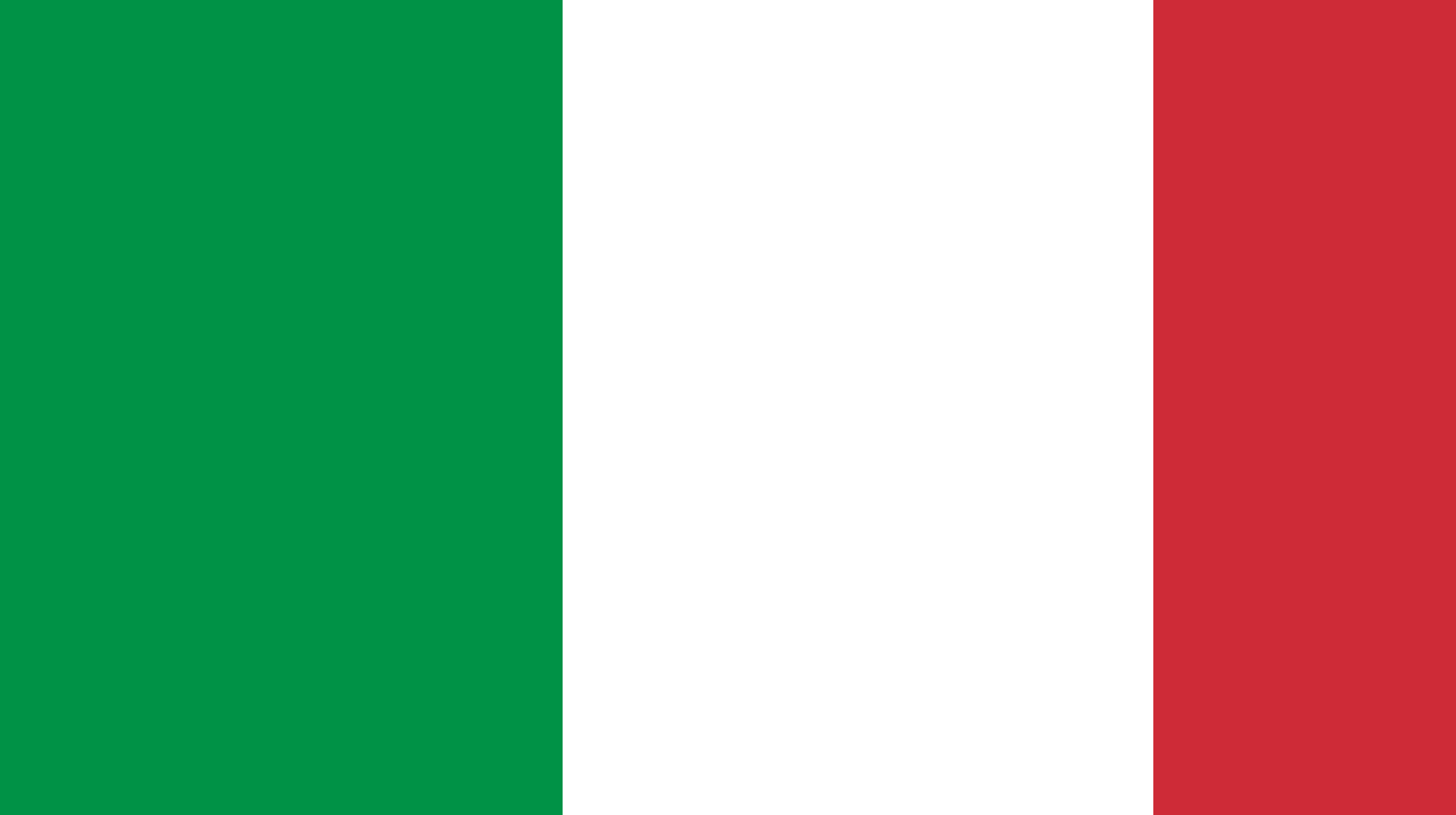 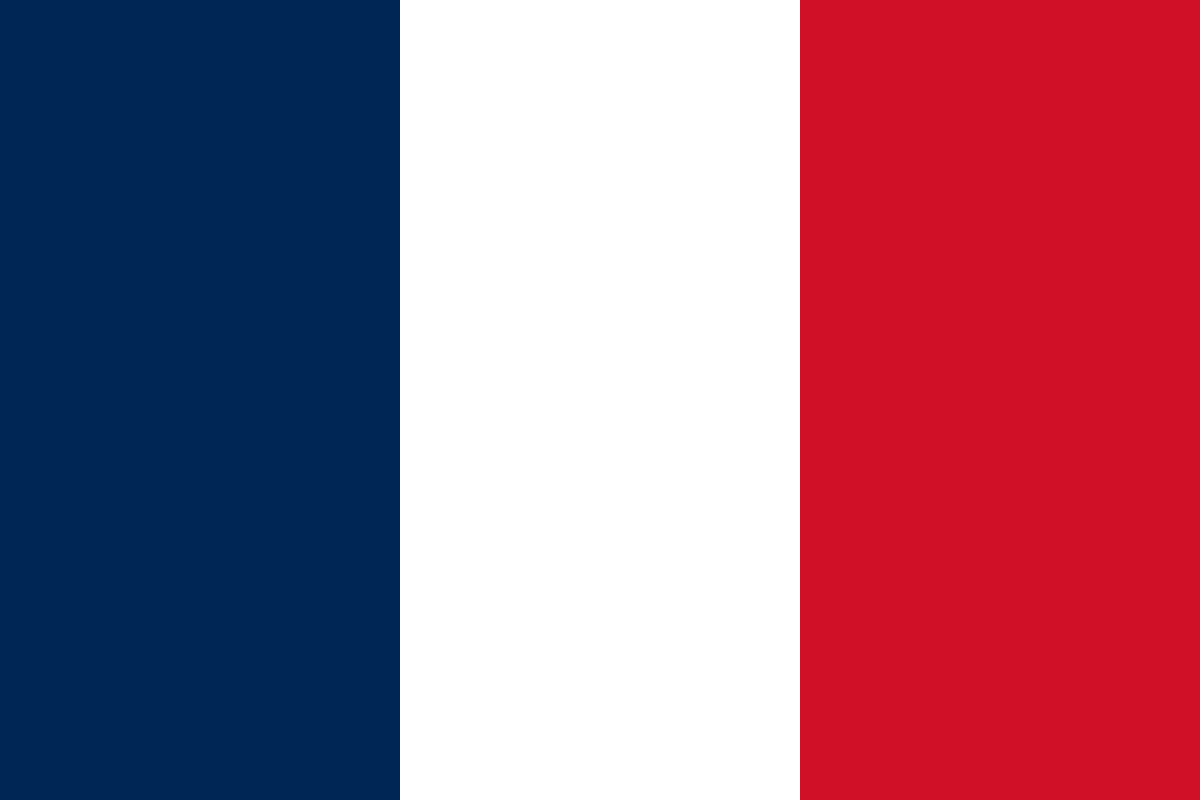 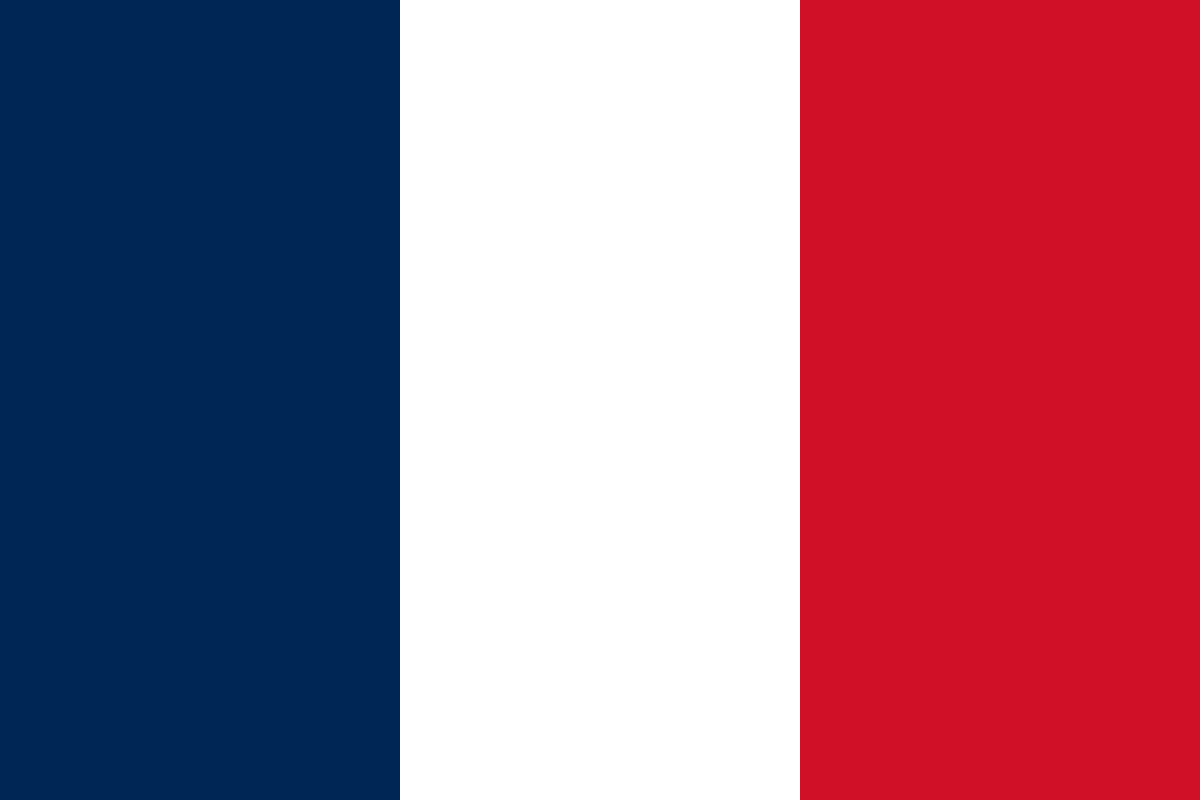 Rommel
“Race to Tunis”
…..Rommel wins
…reinforced by 100,000
 Germans from Italy
Vichy French forces
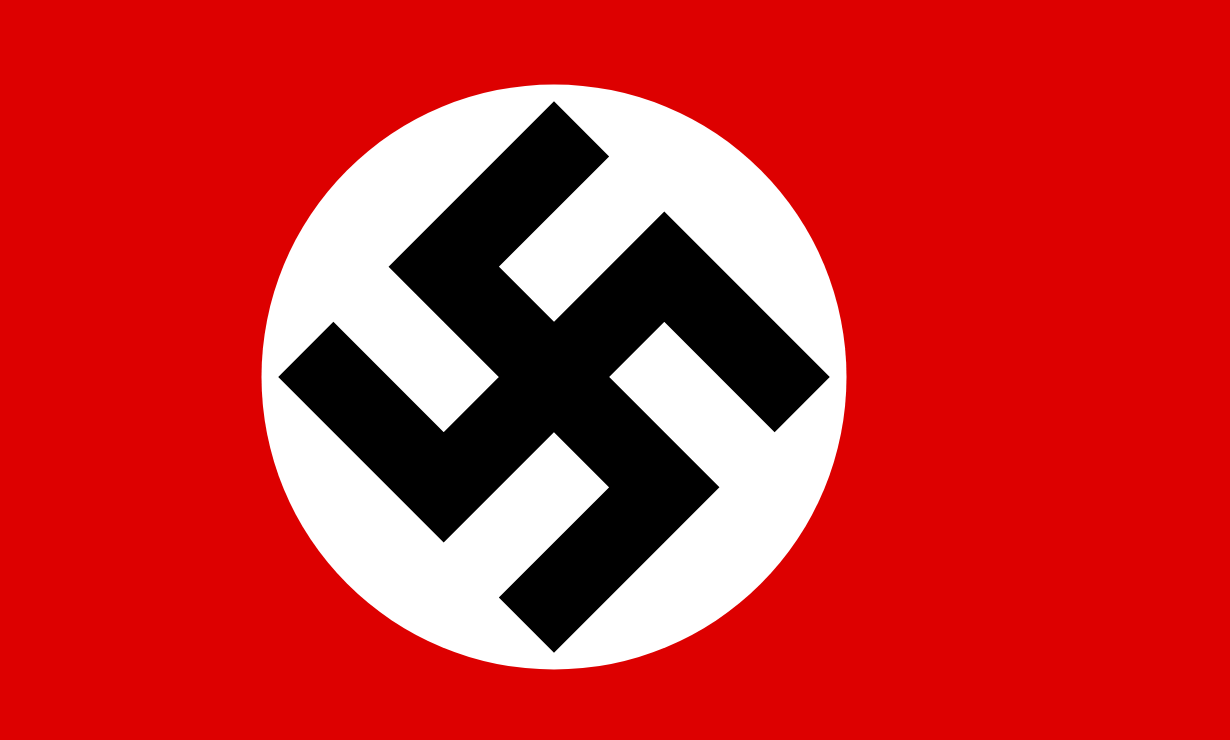 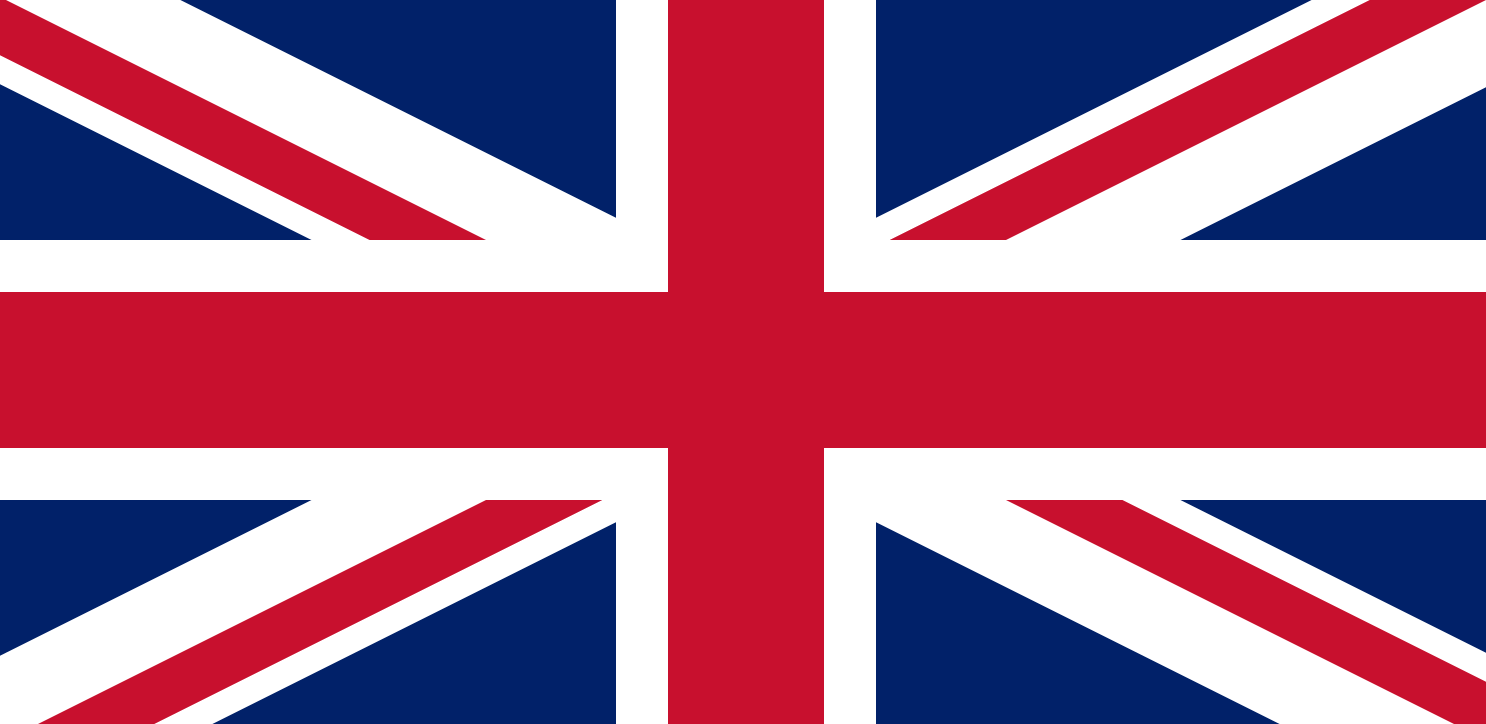 Montgomery
US troops landing in Morocco
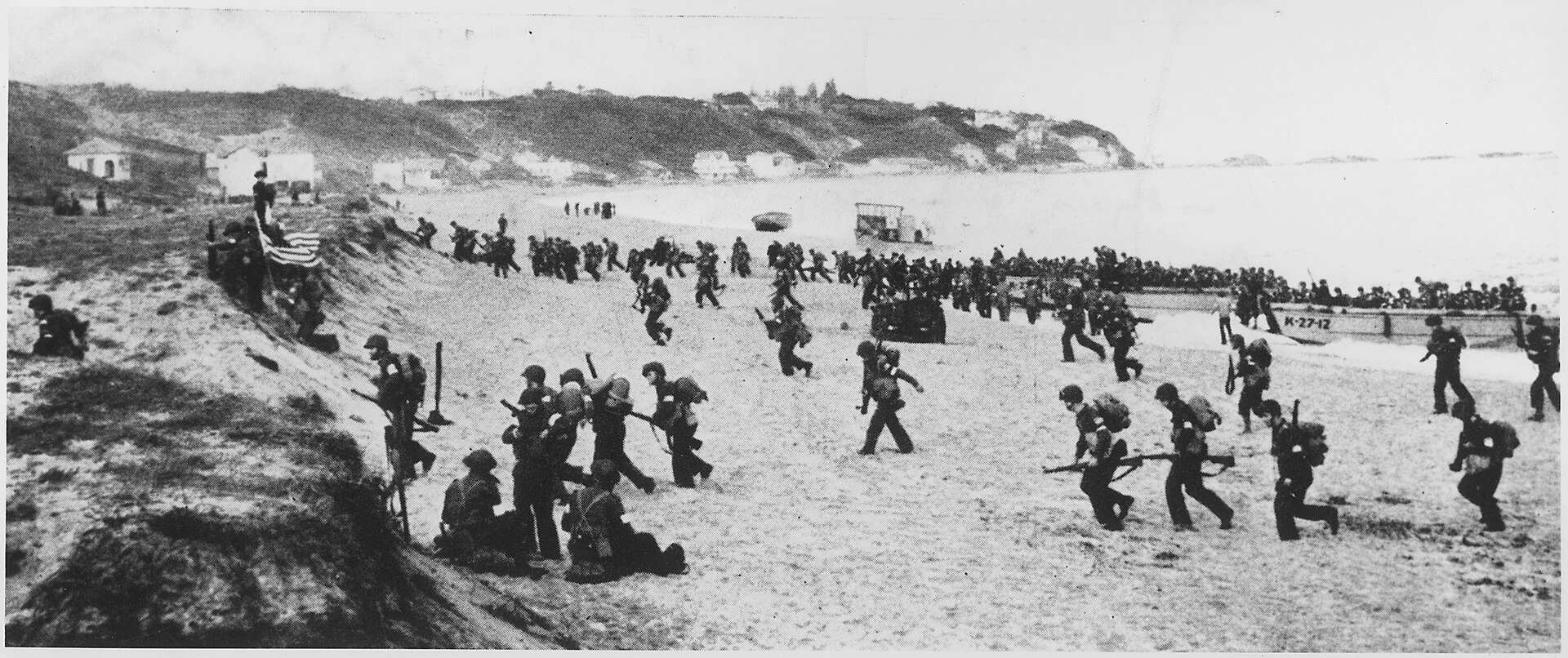 Vichy anti British propaganda (attack on French fleet May 1940)….need for US diplomacy
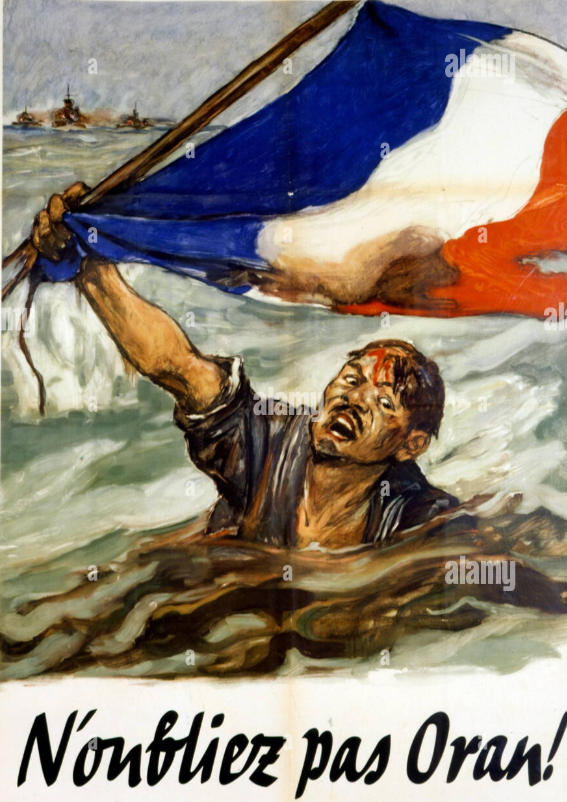 Tunisian Campaign December 1942- May 1943
4 month Campaign
500,000 US/ UK/ FR
Vs 300,000 Axis
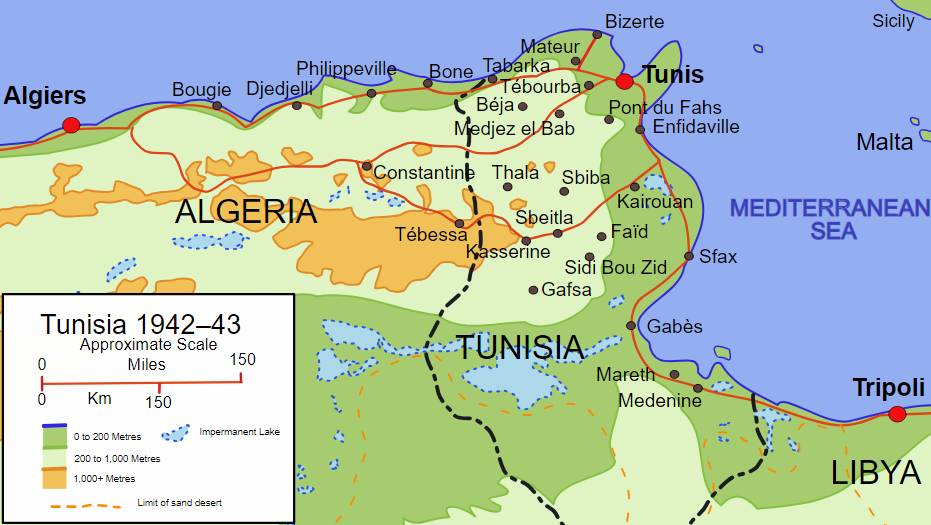 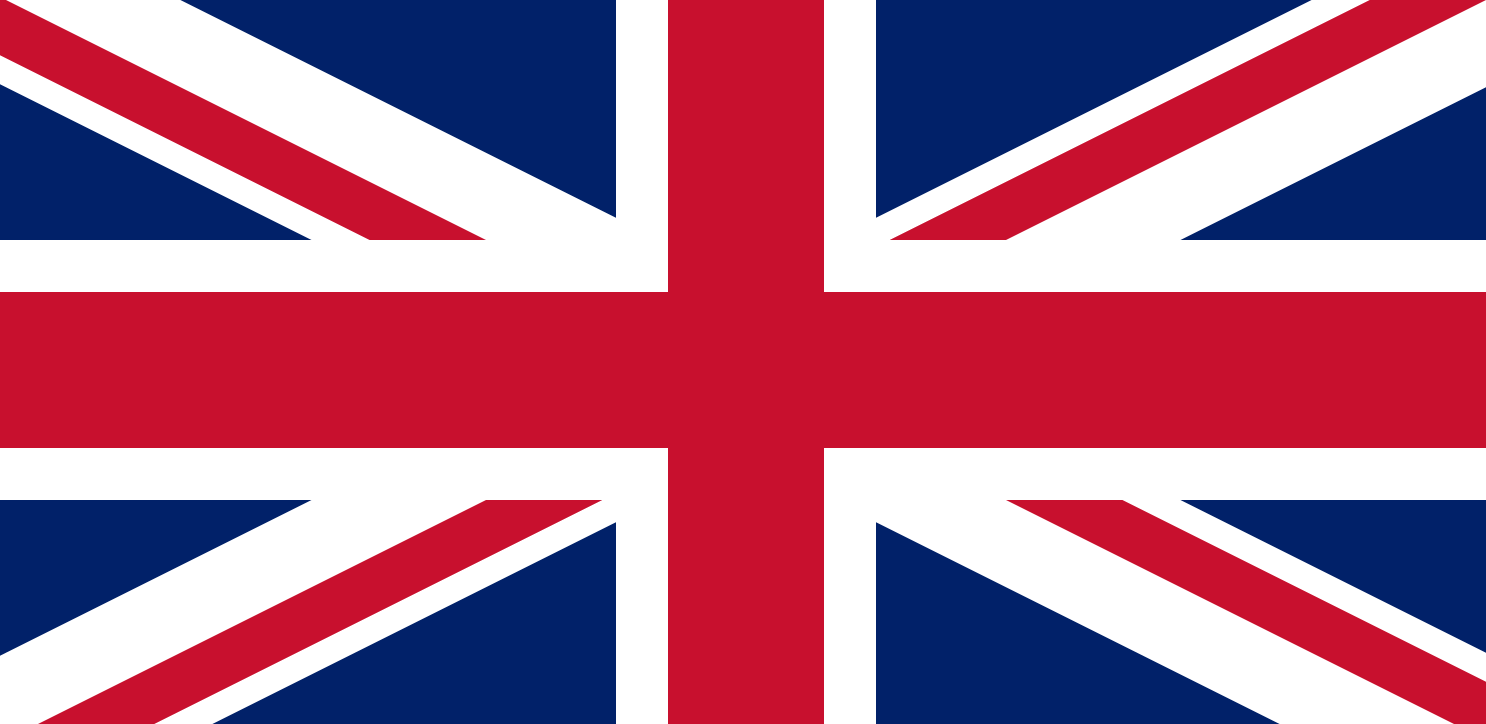 Rommel ..defeats US At Kasserine Pass,10,000 US loss
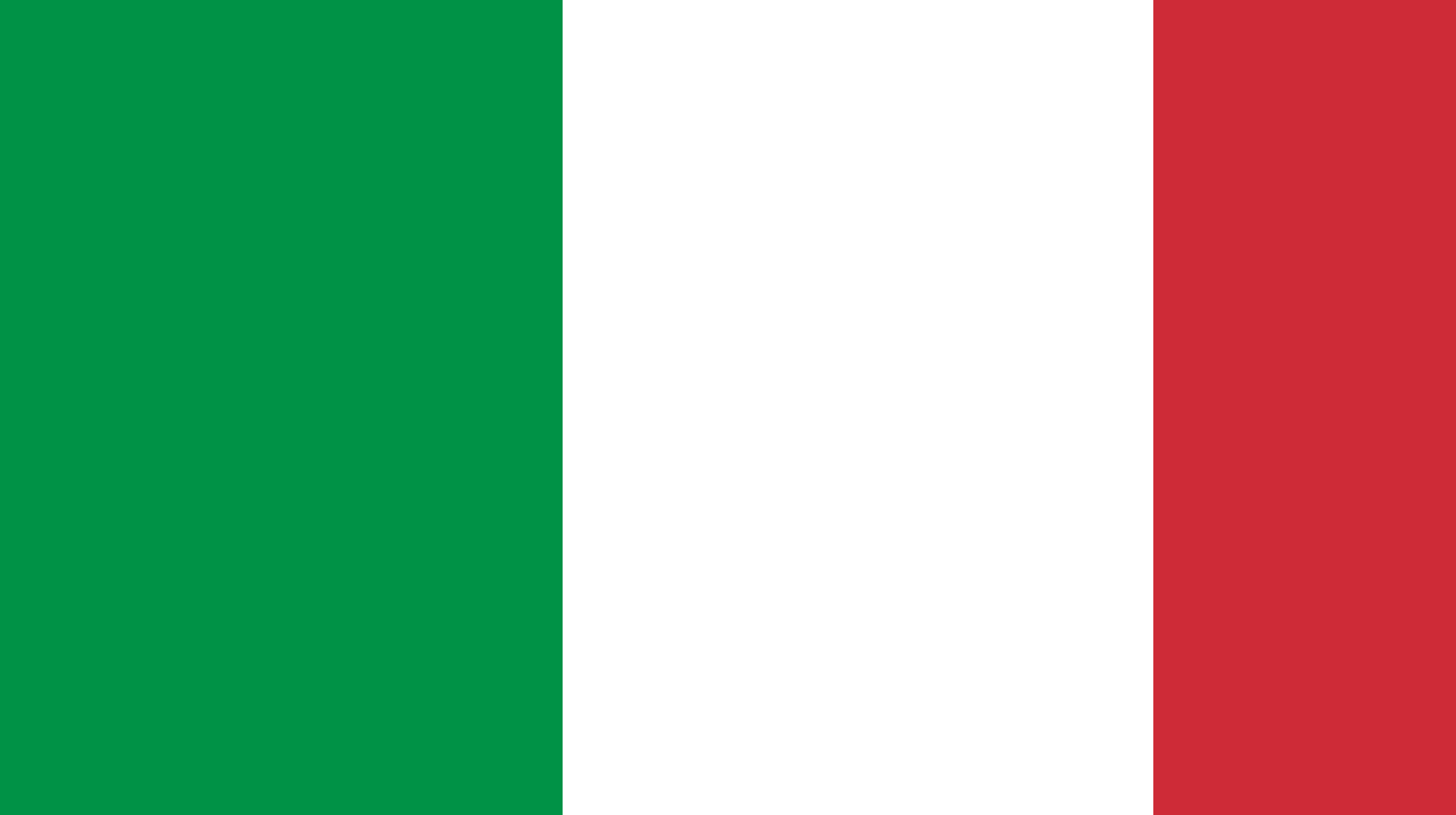 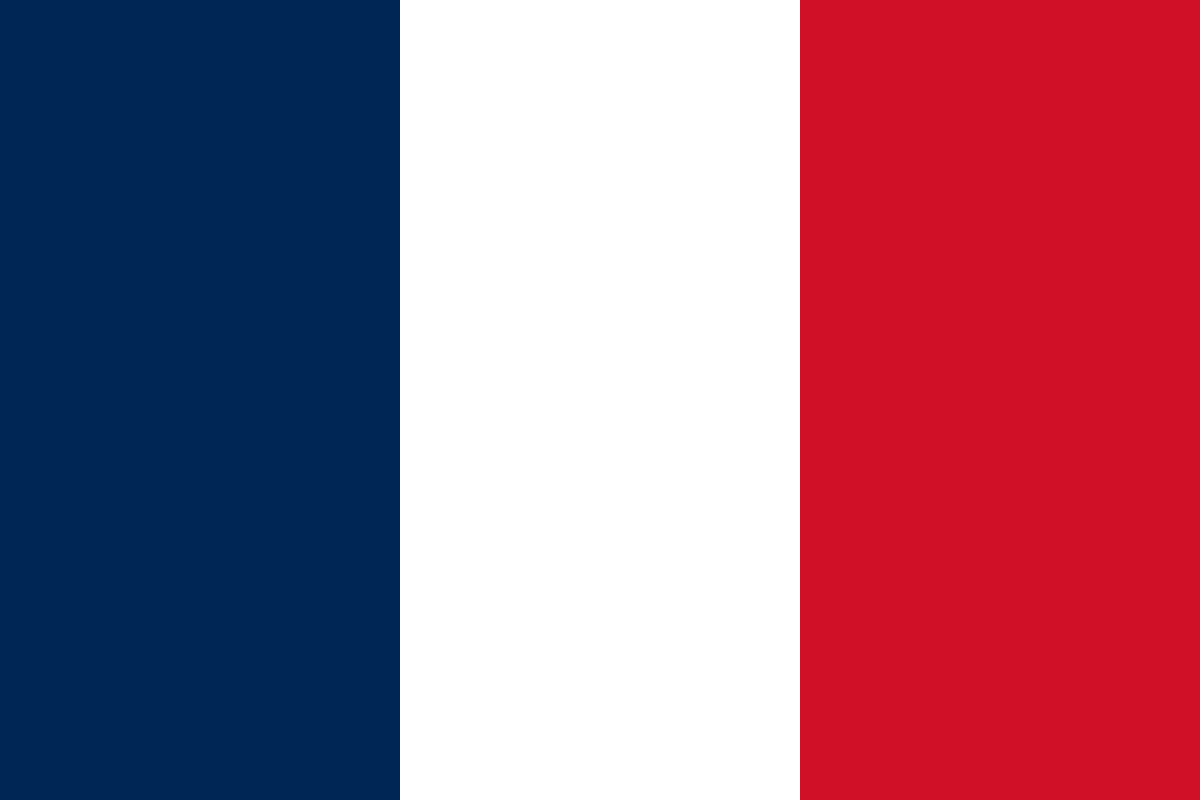 Eisenhower replaces
Generals..enter Patton
Montgomery breaks “Mareth Line”..April
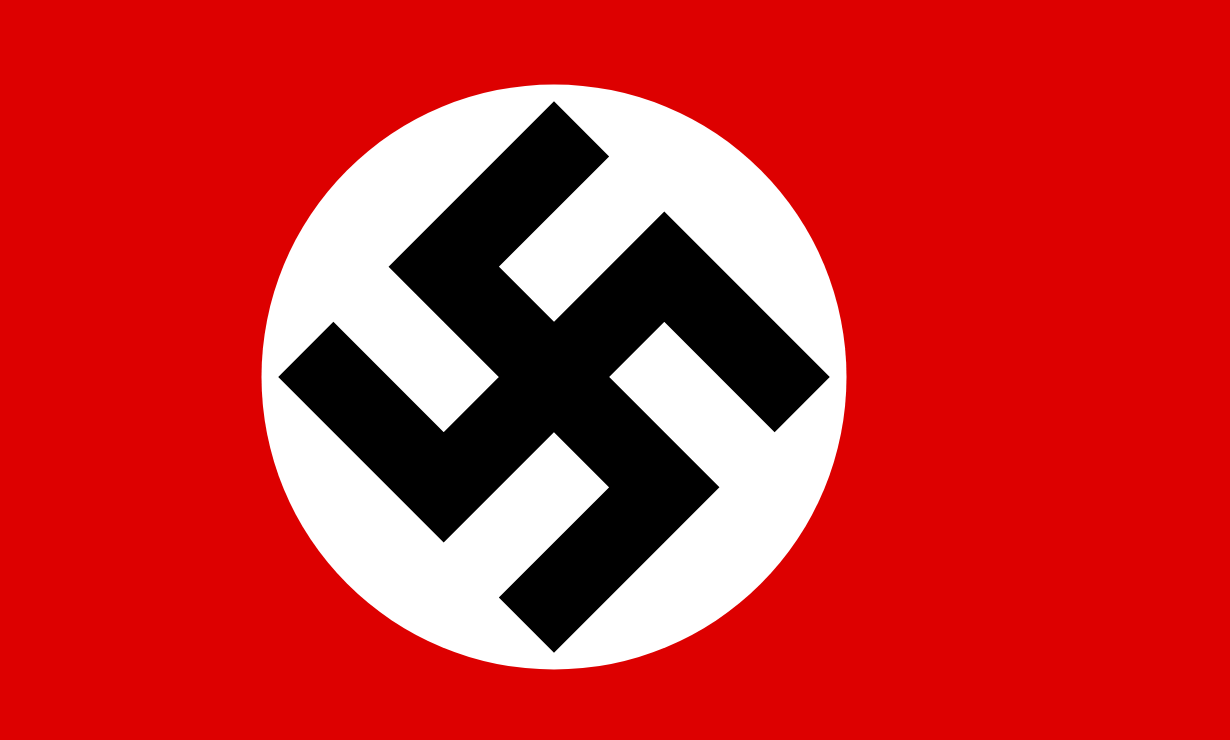 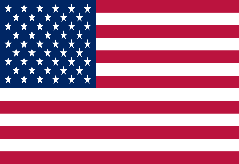 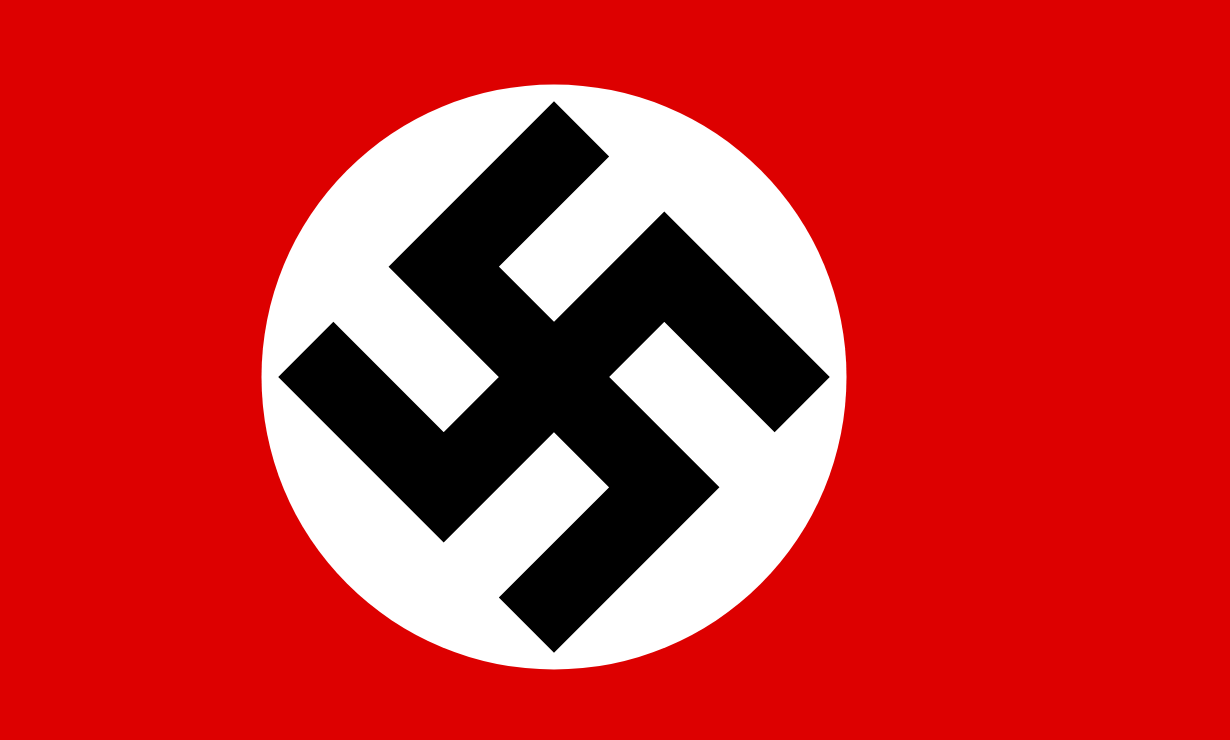 Rommel seeks exit, 
Removed Hitler. “Die to last man”
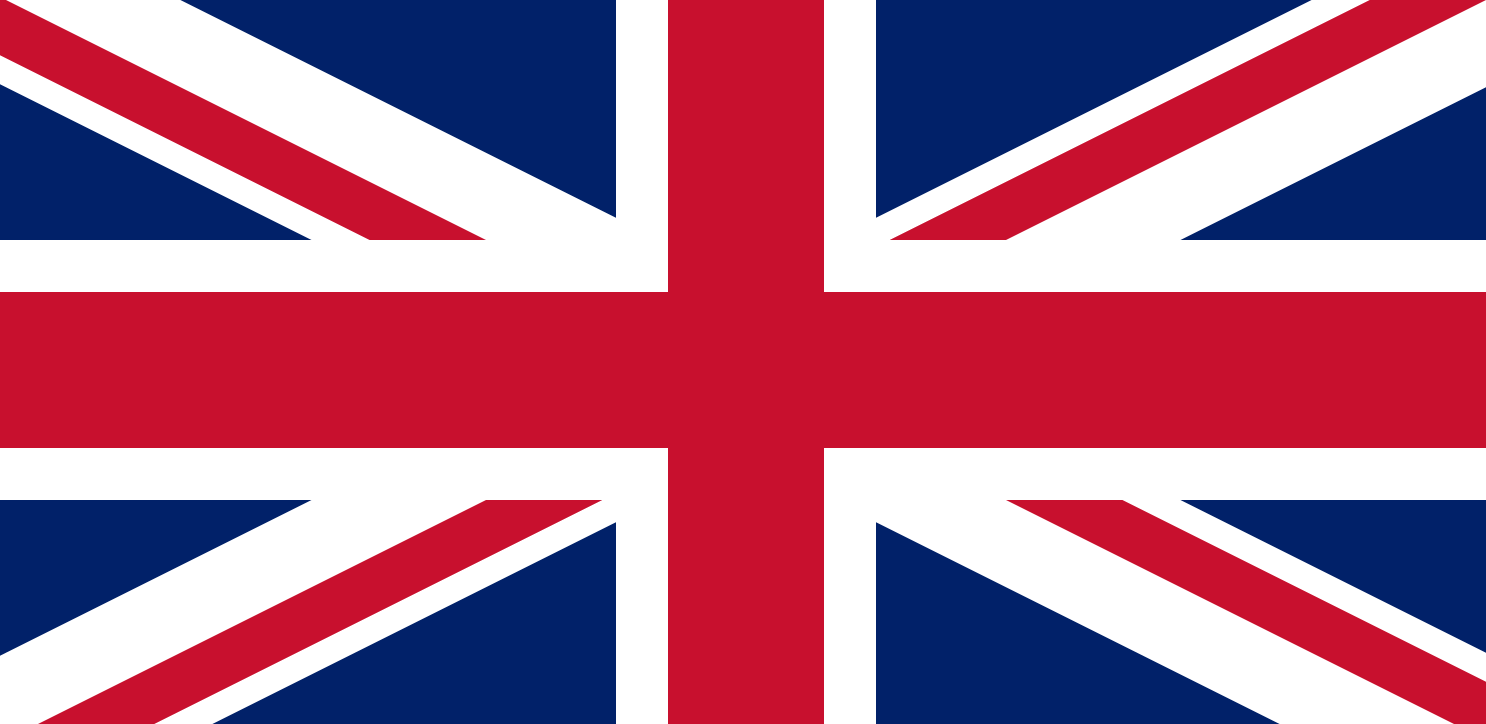 General offensive May
…Axis surrender 300,000
,,,75,000 allied casualties
Rommel attacks approaching US army…creates havoc….5,000 casualitiesUS prisoners from Kasserine Pass battle
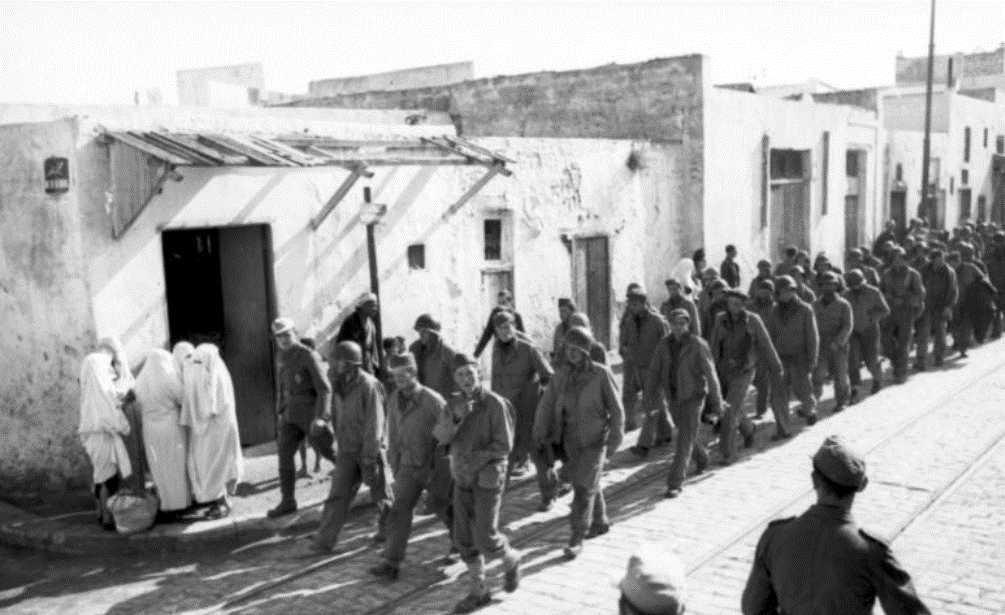 IKE reorganises….US advance to Tunis
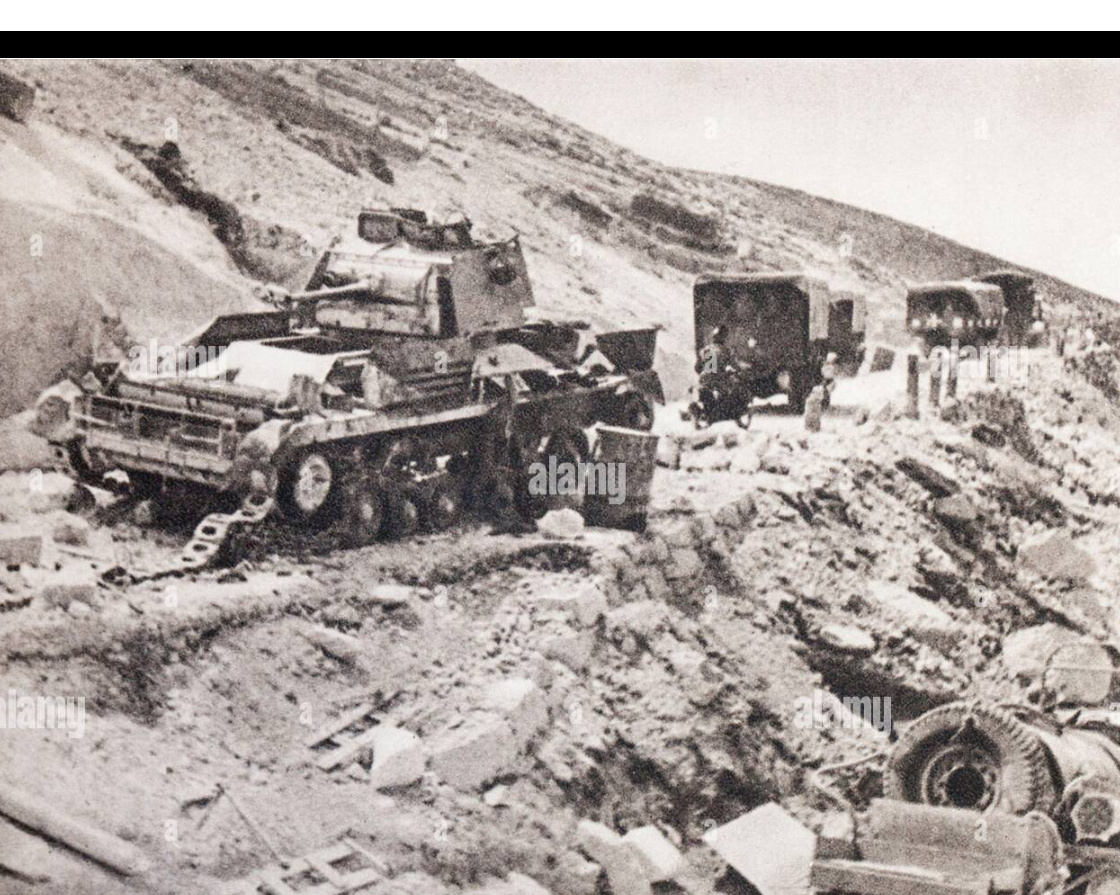 Some of 300,000 Axis Prisoners May 1943
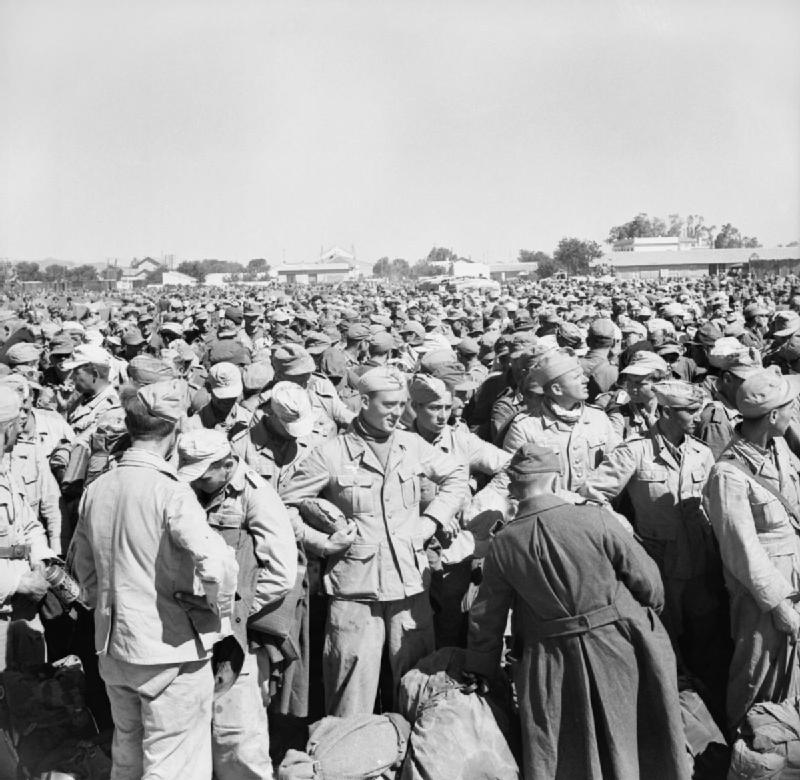 European War June 1943
German army of 1.5m
Annihilated at Stalingrad
By Jan 1943..2m Soviet
losses
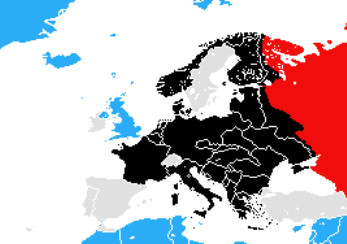 Germans retreat..
Last major offensive 
At Kursk..2m Germans
Vs 3m Soviets.

Attack fails 500K German
750K Soviet losses
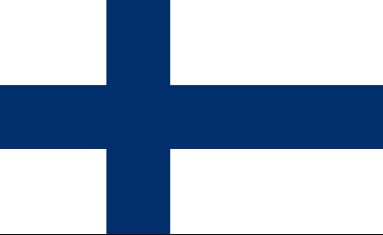 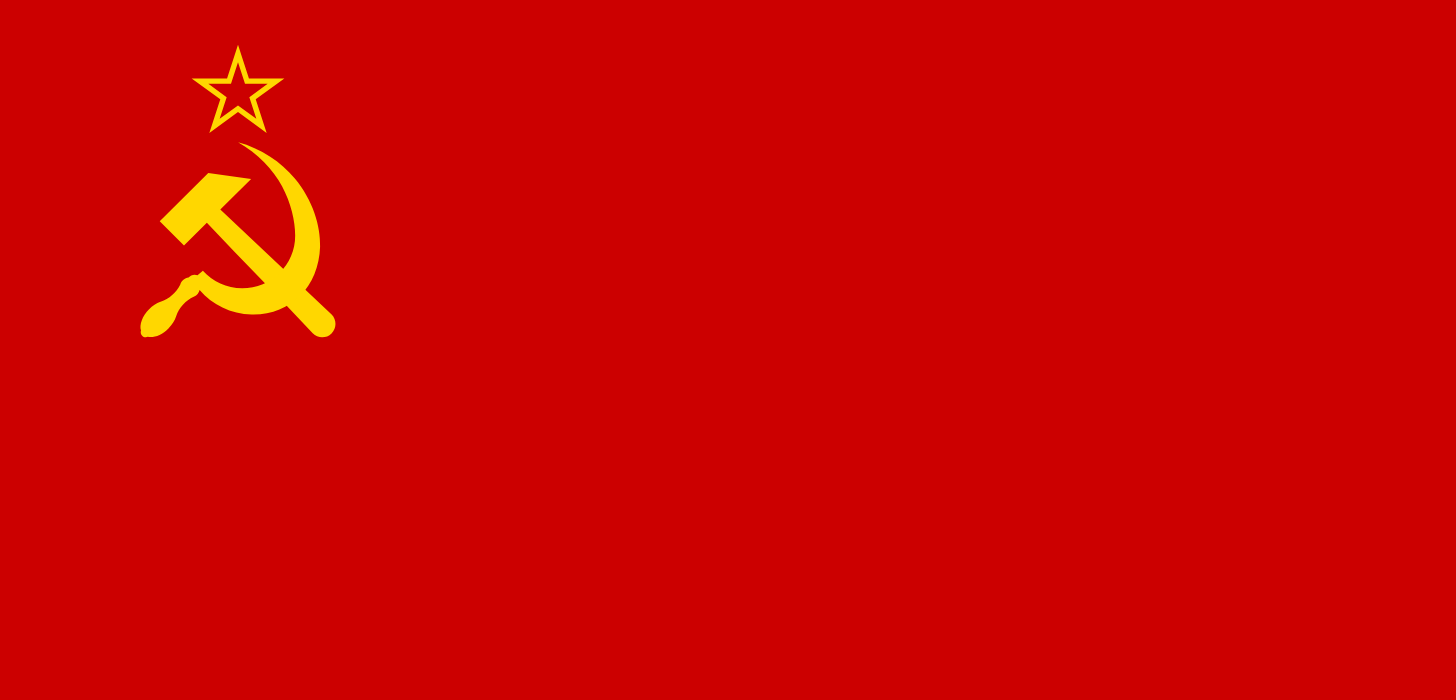 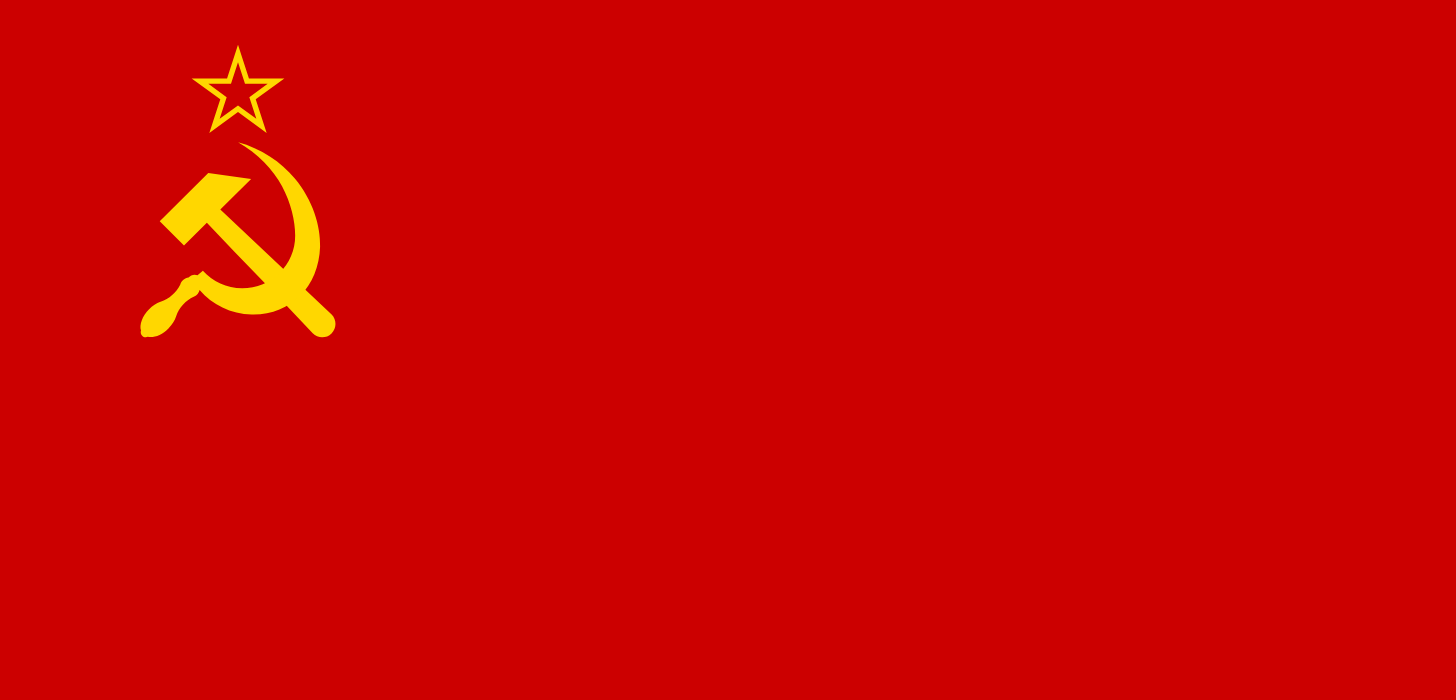 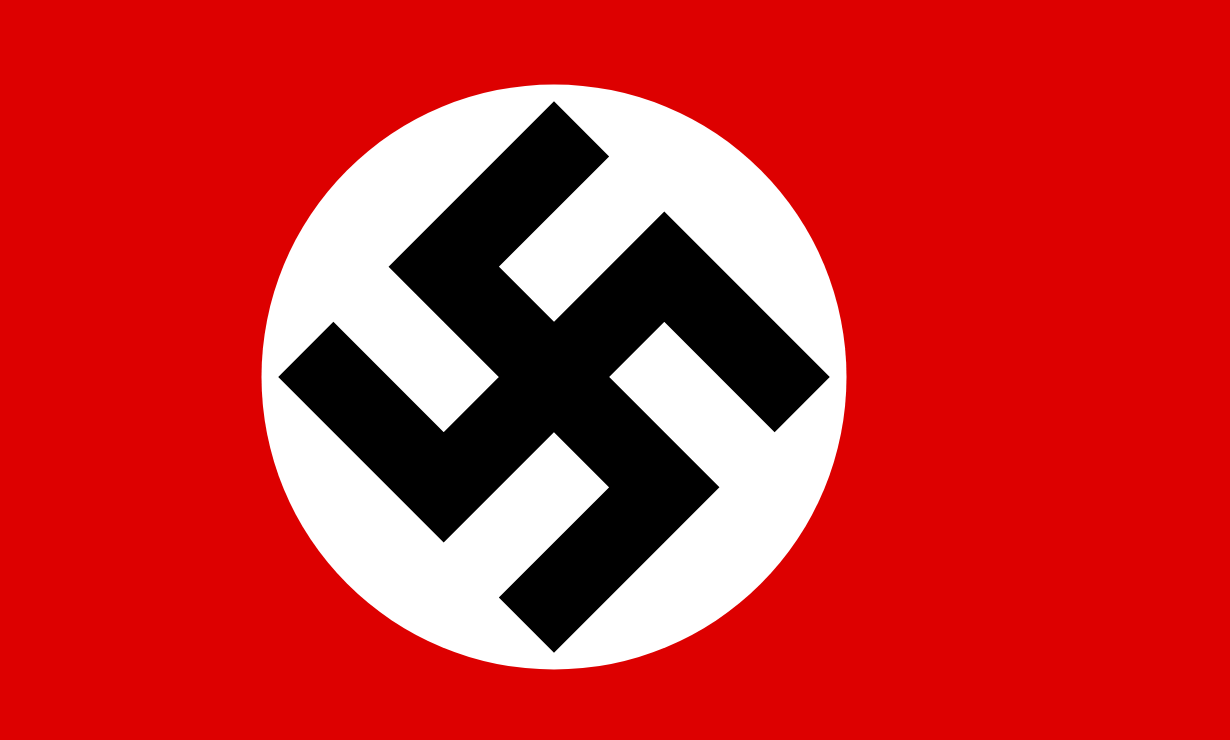 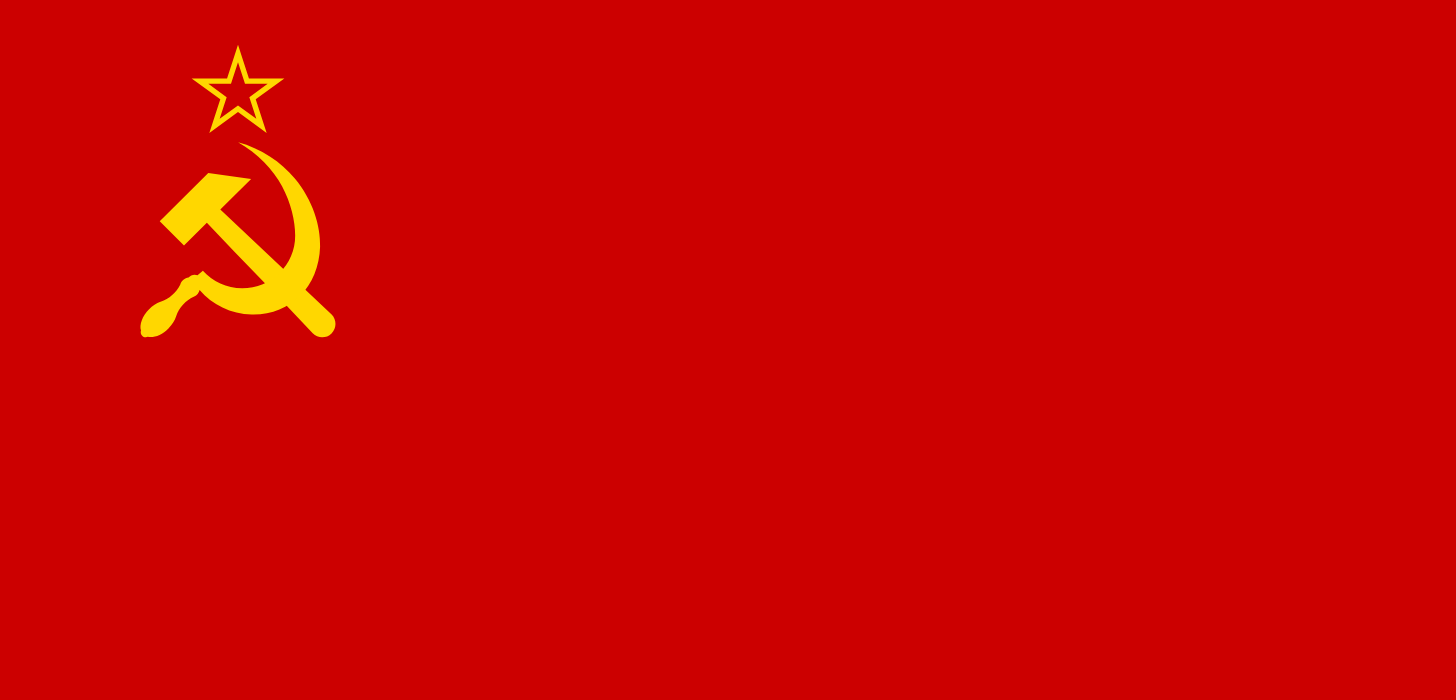 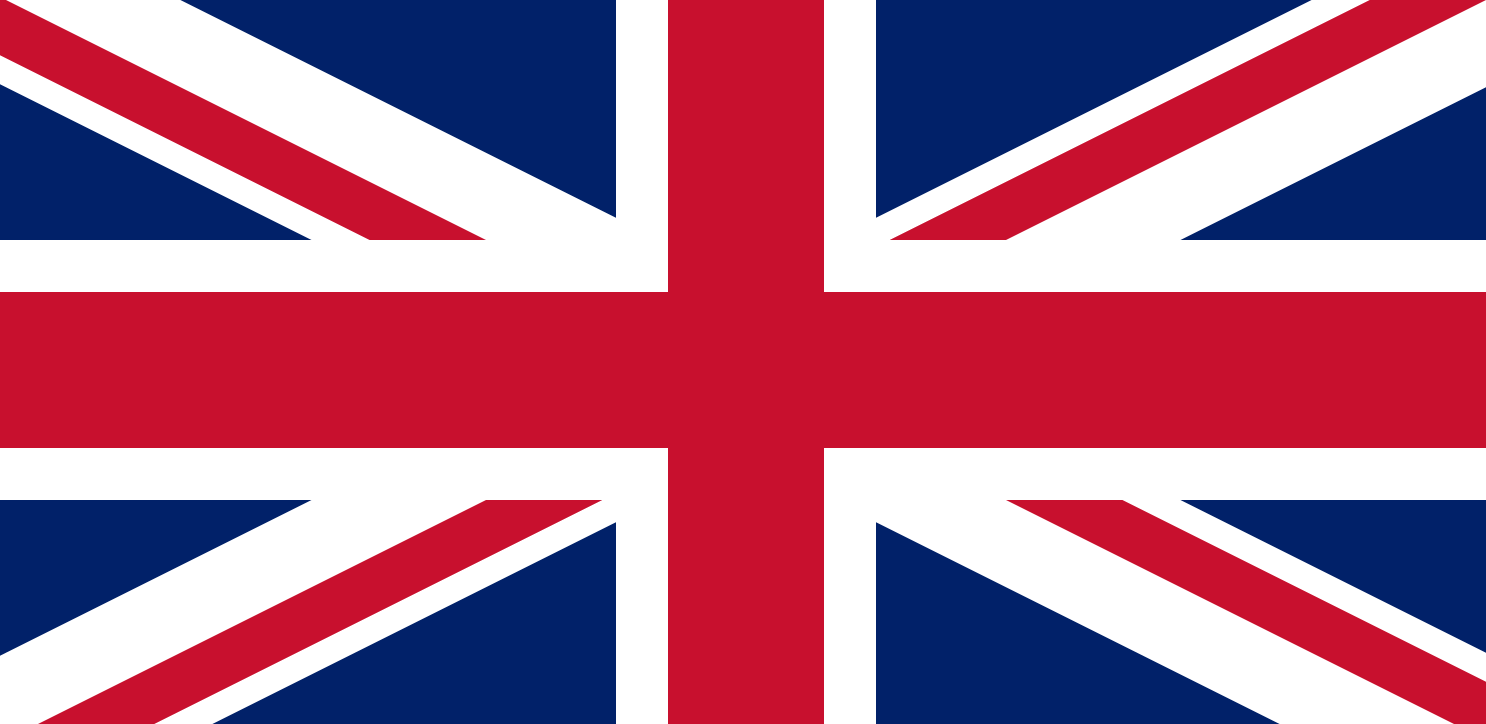 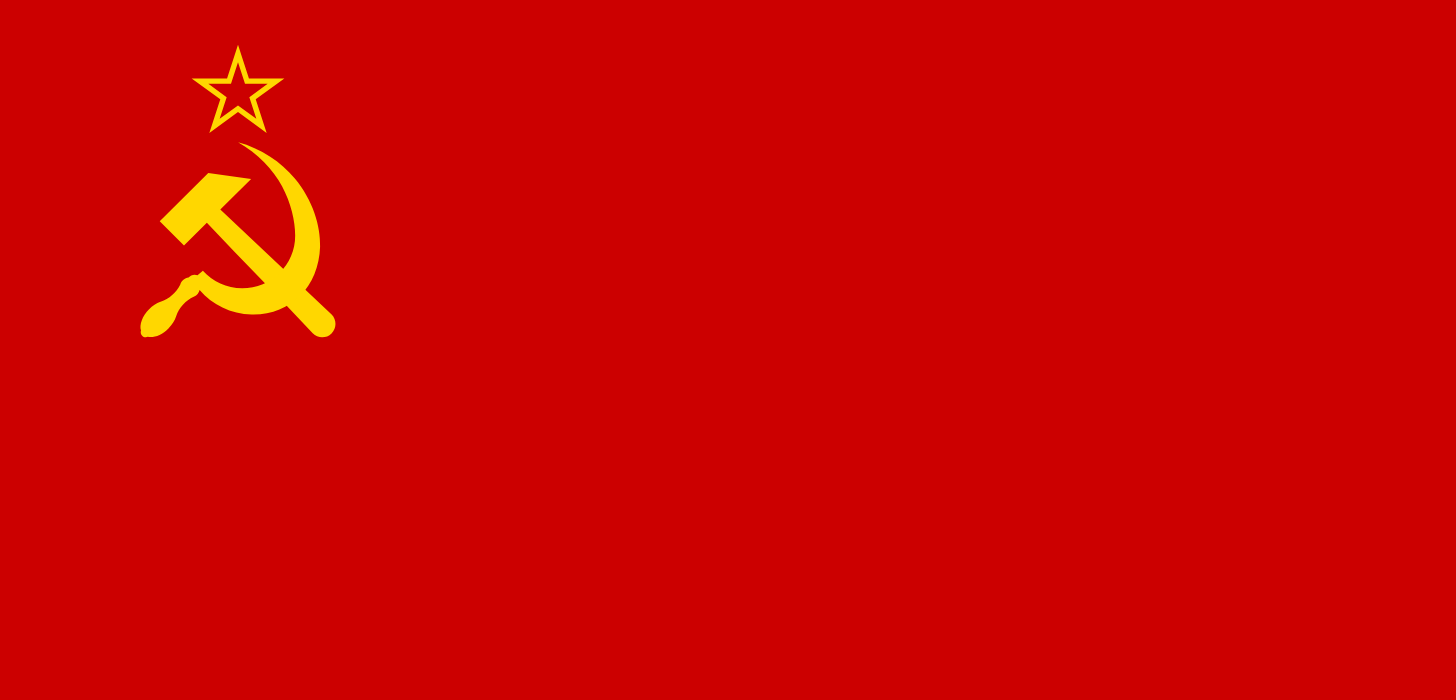 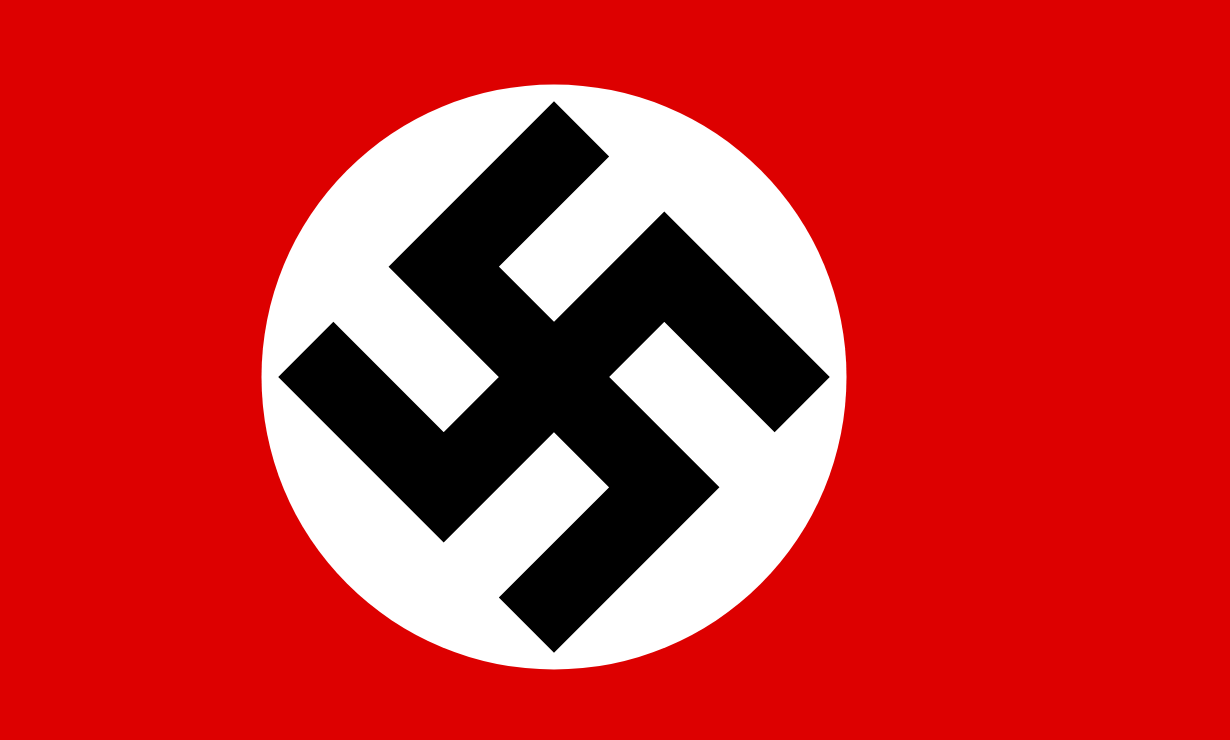 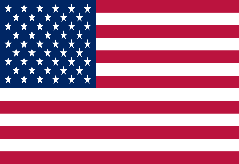 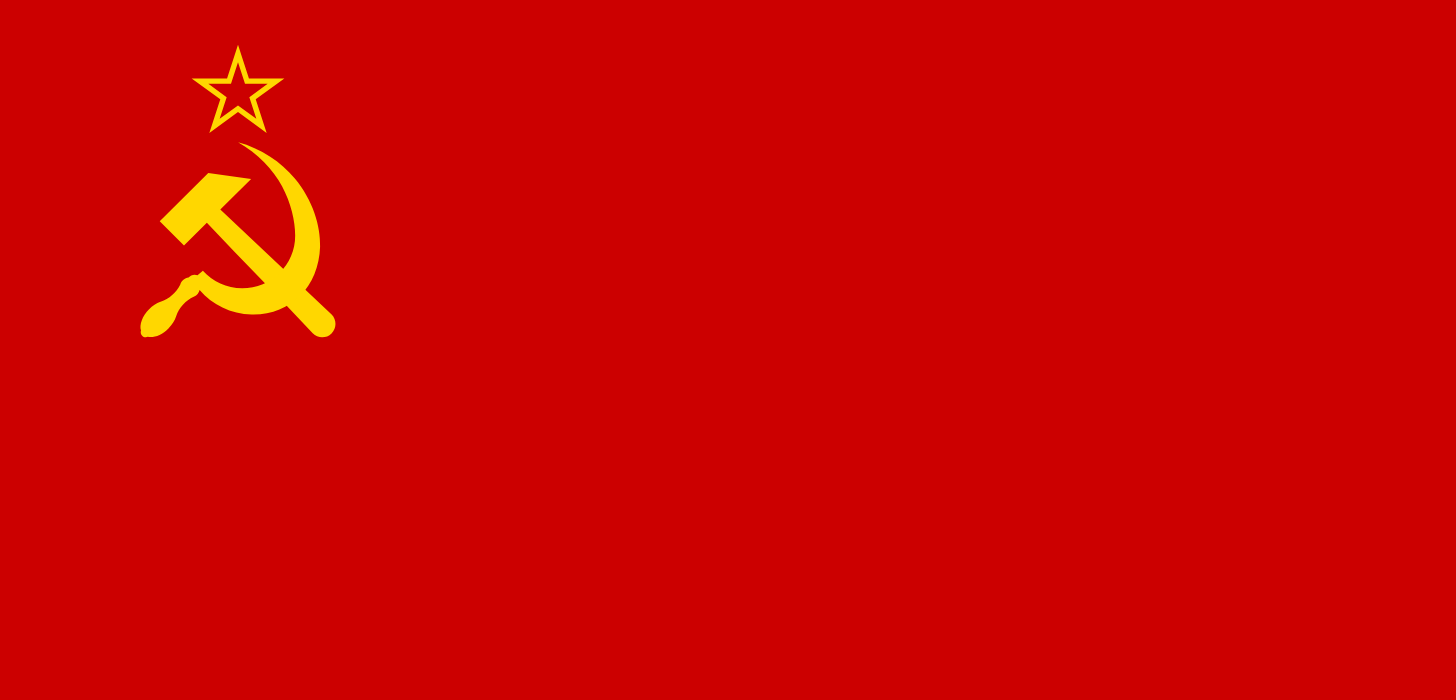 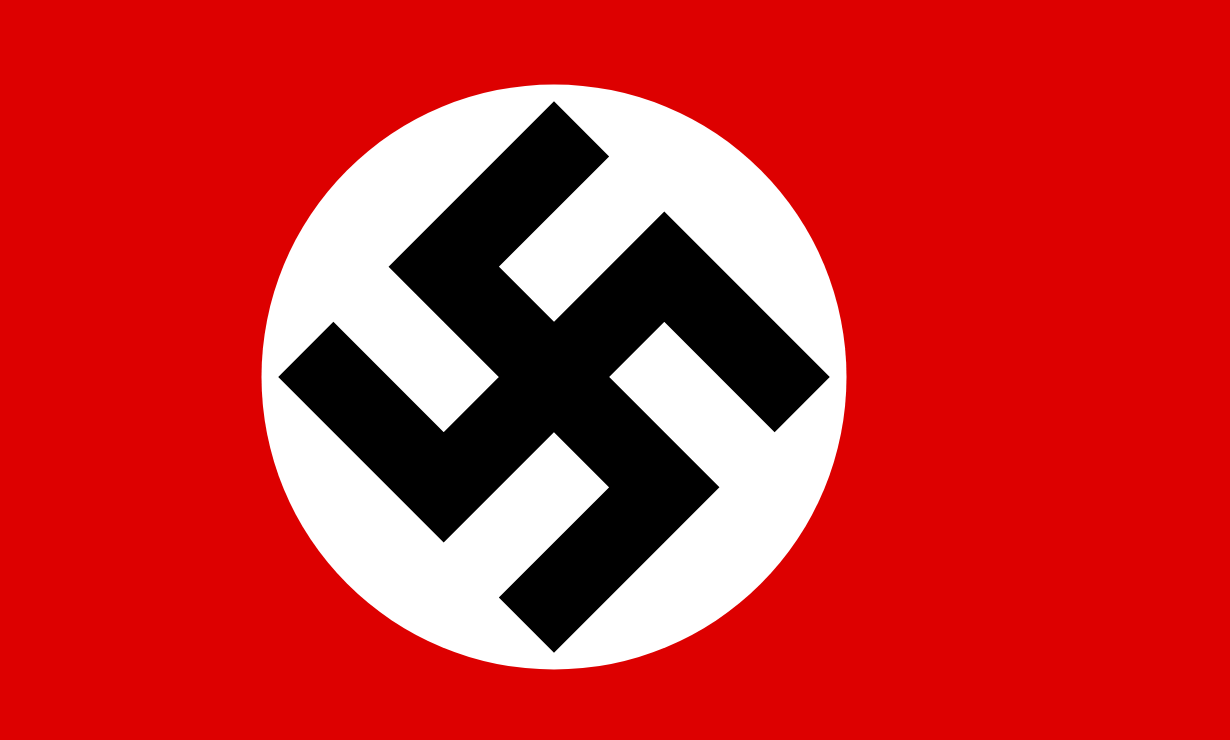 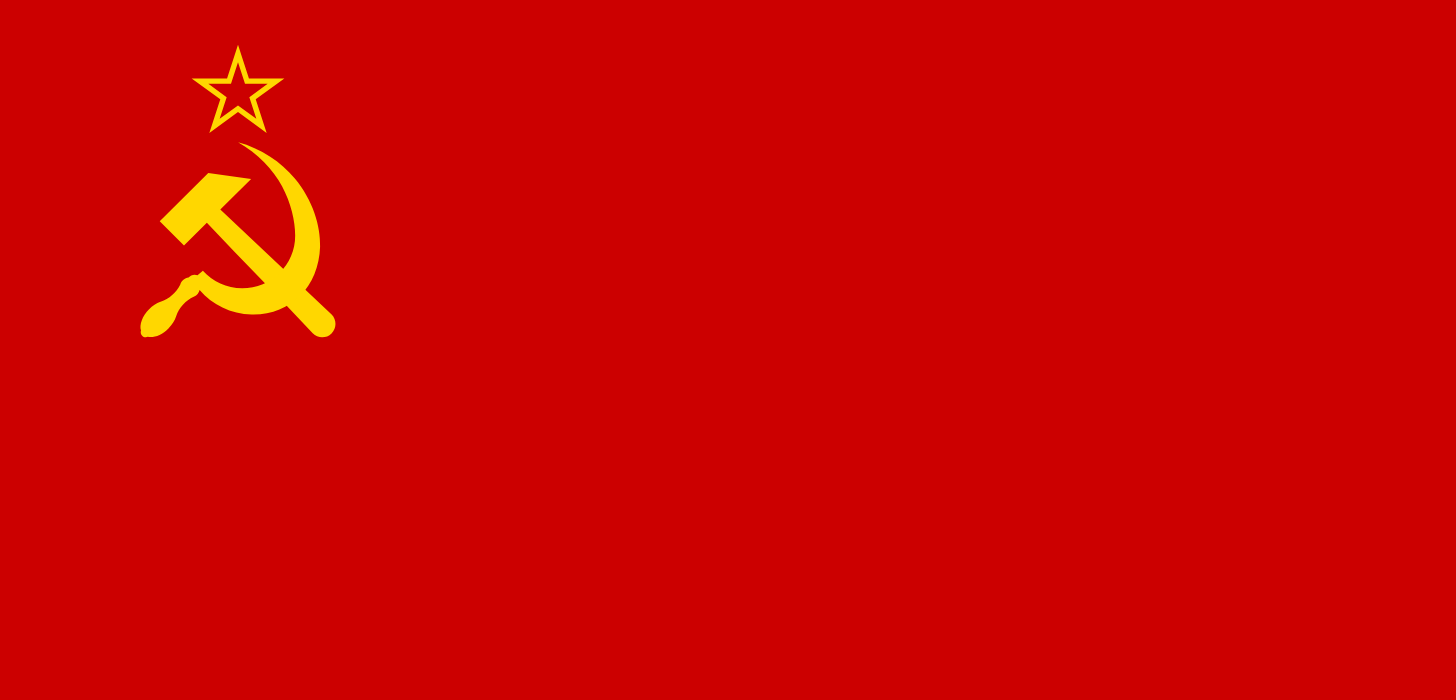 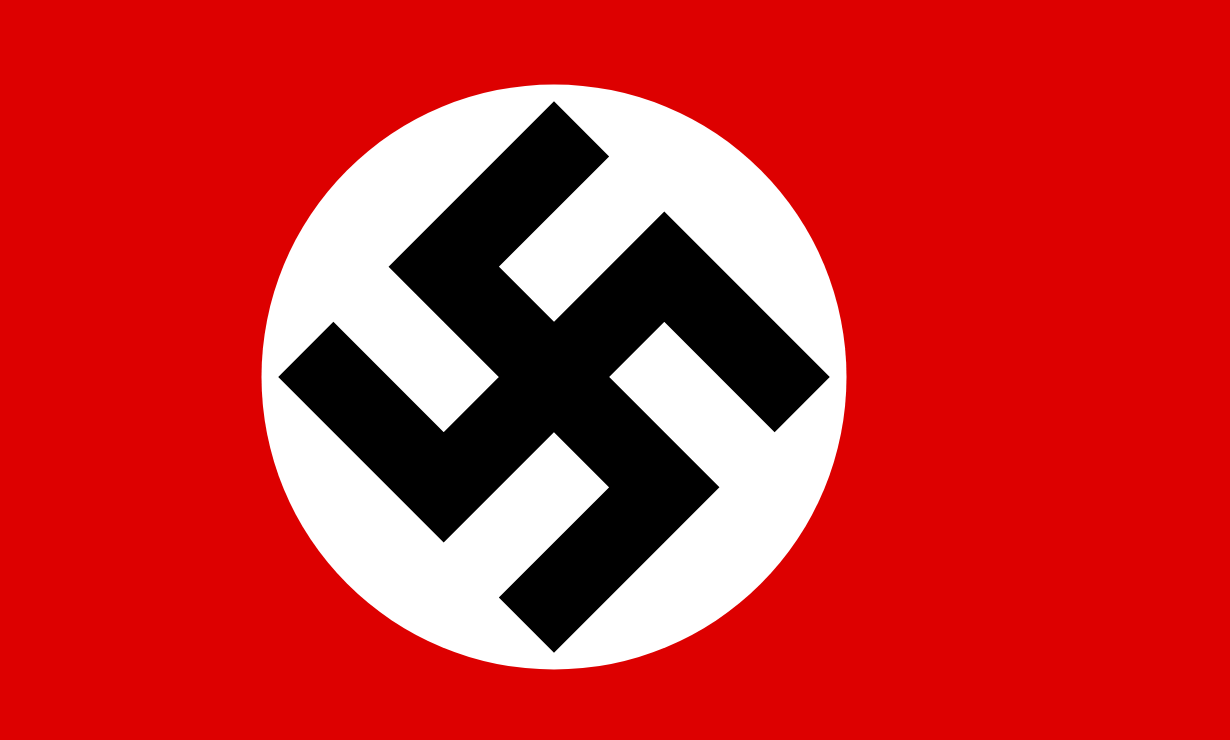 US/ UK ready to invade
“Soft underbelly”
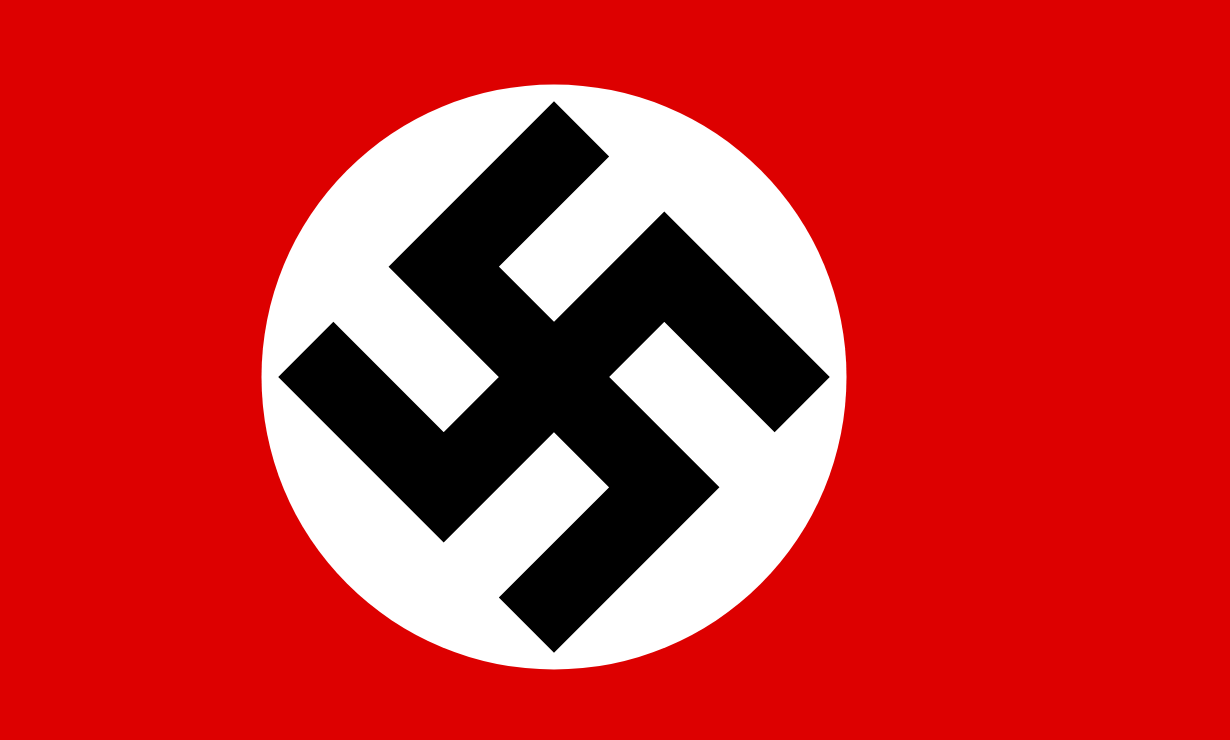 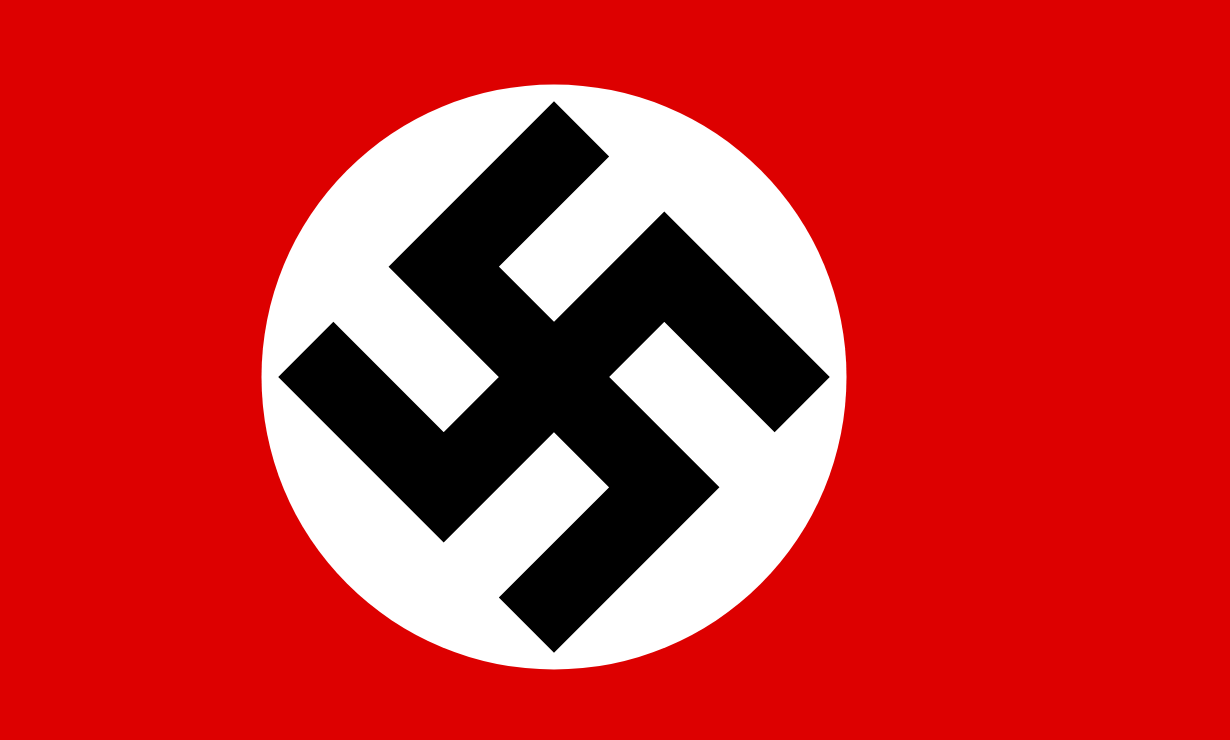 U boats overcome
US builds up  forces
In UK
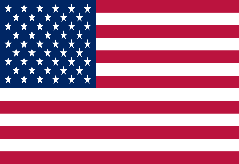 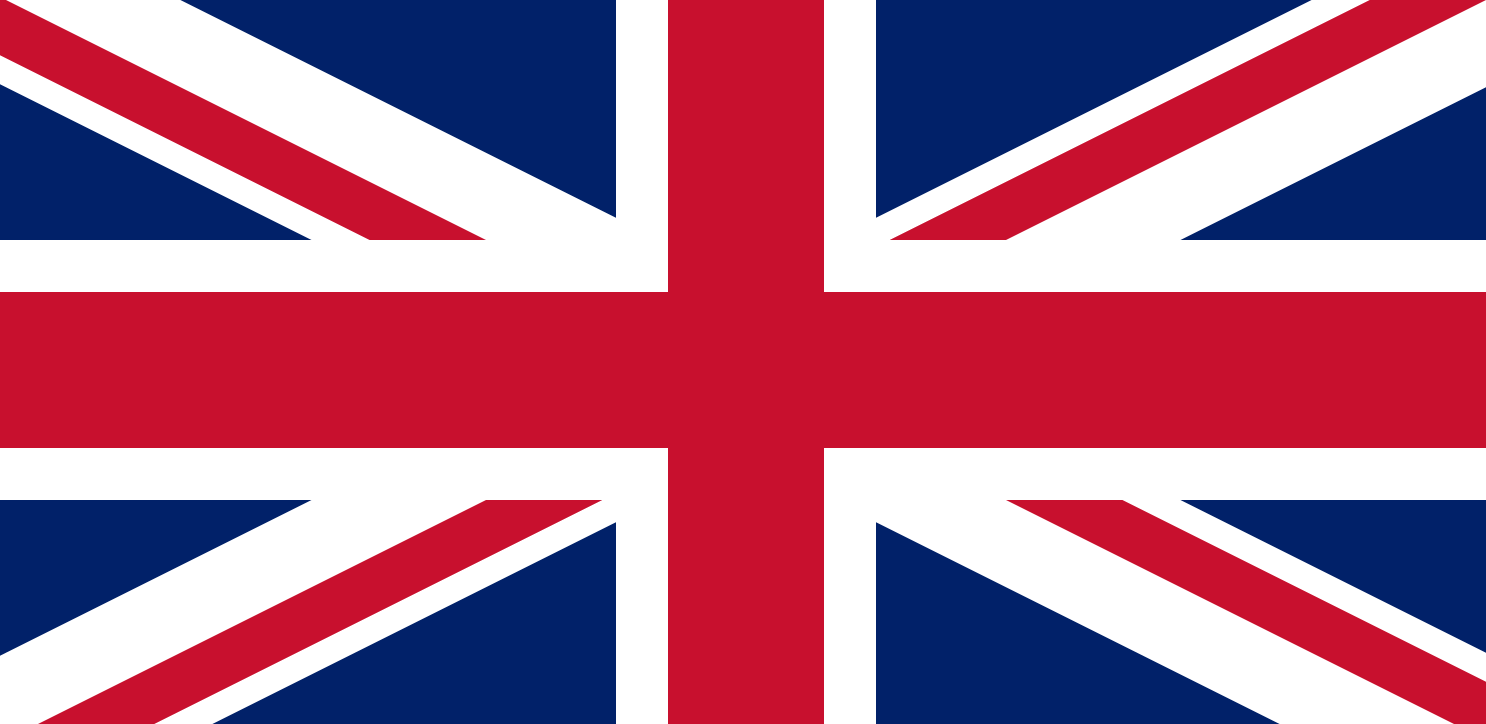 Invasion of Sicily June 1943
Germans tricked into expecting
Invasion of Sardinia
..160,000 Allies land…builds up to
500,000 within 2 weeks vs 100,000
Germans + 200,000 Italians
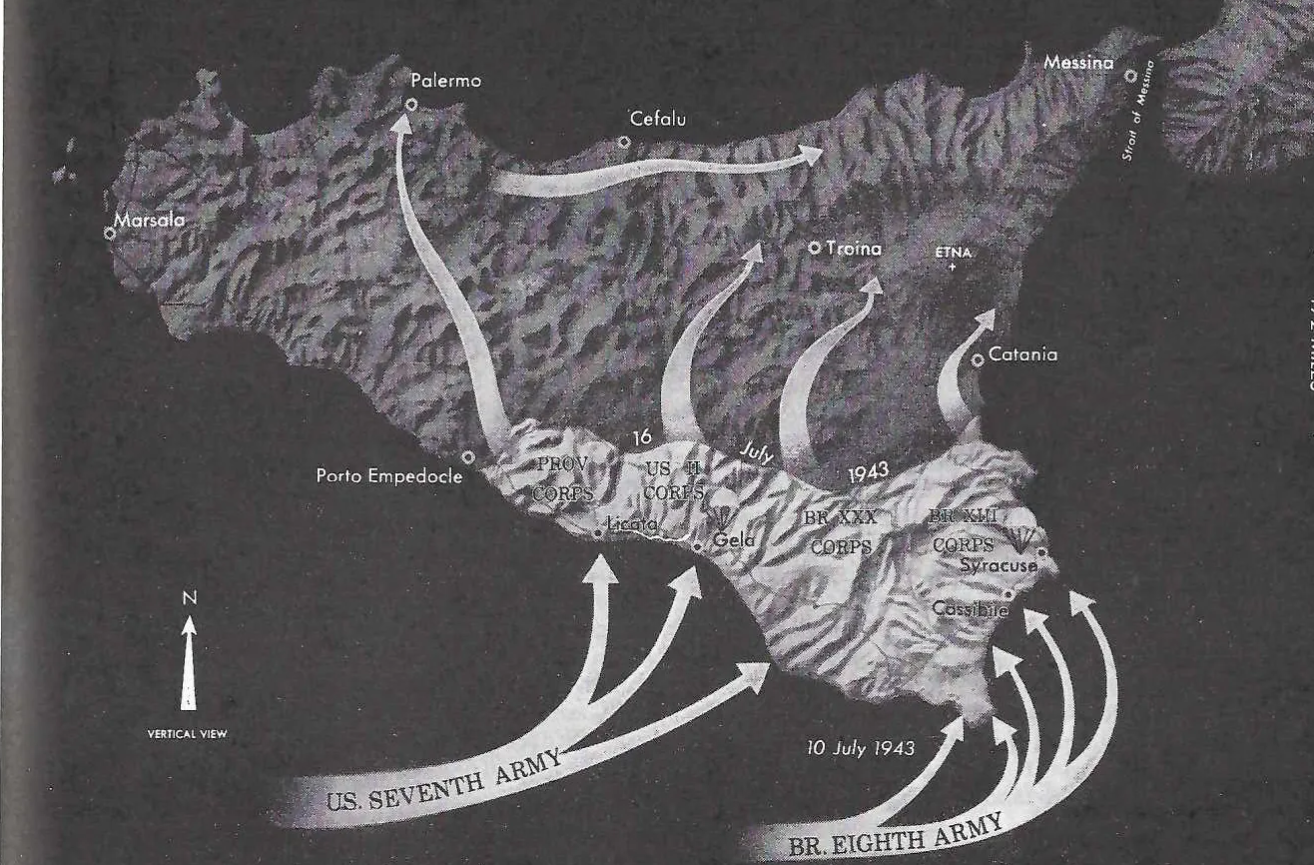 Resistance breaks
..US General Patton
 “race to Messina”
…antipathy vs slow/risk Monty
Germans evacuate army to mainland
100,000 Italians captured

30,000 Allied causalities
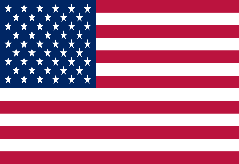 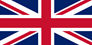 George Patton (1885-19450
Patton 1945
“Warrior family” Army is 
Life…West Point ..led raid vs
Pancho Villa (el Bandito)
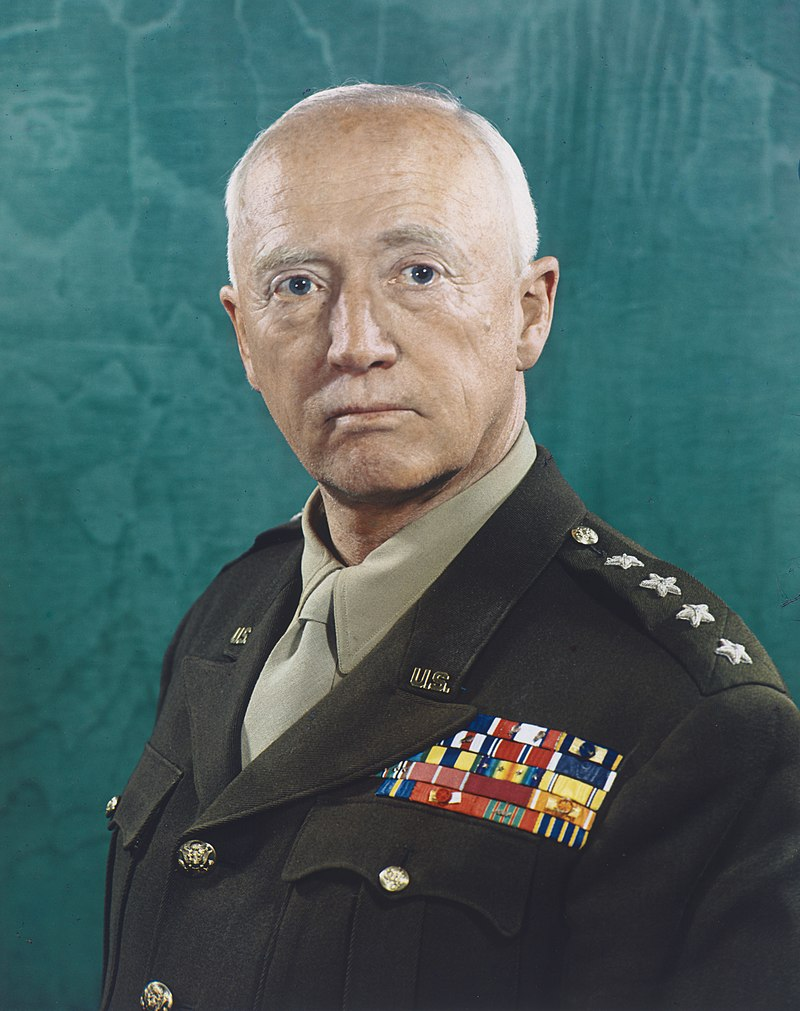 Led tank brigade WW1..hero
Takes over US operations
Afer Kasserine Pass
Leads flanking attack Sicily
…hatred vs Monty..mutual
Slaps shell- shocked soldier
…press report
..sent to UK for Normandy
Italian Campaign 1943-1944
190,000 allies land September 1943
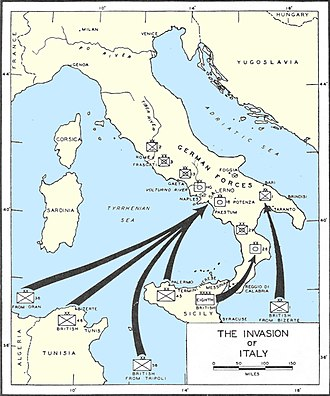 Fascist Government collapses
…Italian civil war vs Communists
…Allies move north
German general Kessrling assumes
Command..exploits mountains
Builds line of defense
Attritional campaign 1944-45
1.2 million allied soldiers vs 600,000 Germans
300, 000 allied casualties, 200,000 German
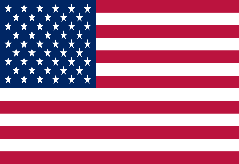 Mussolini imprisoned, recaptured, heads up
North Italy “German vassal
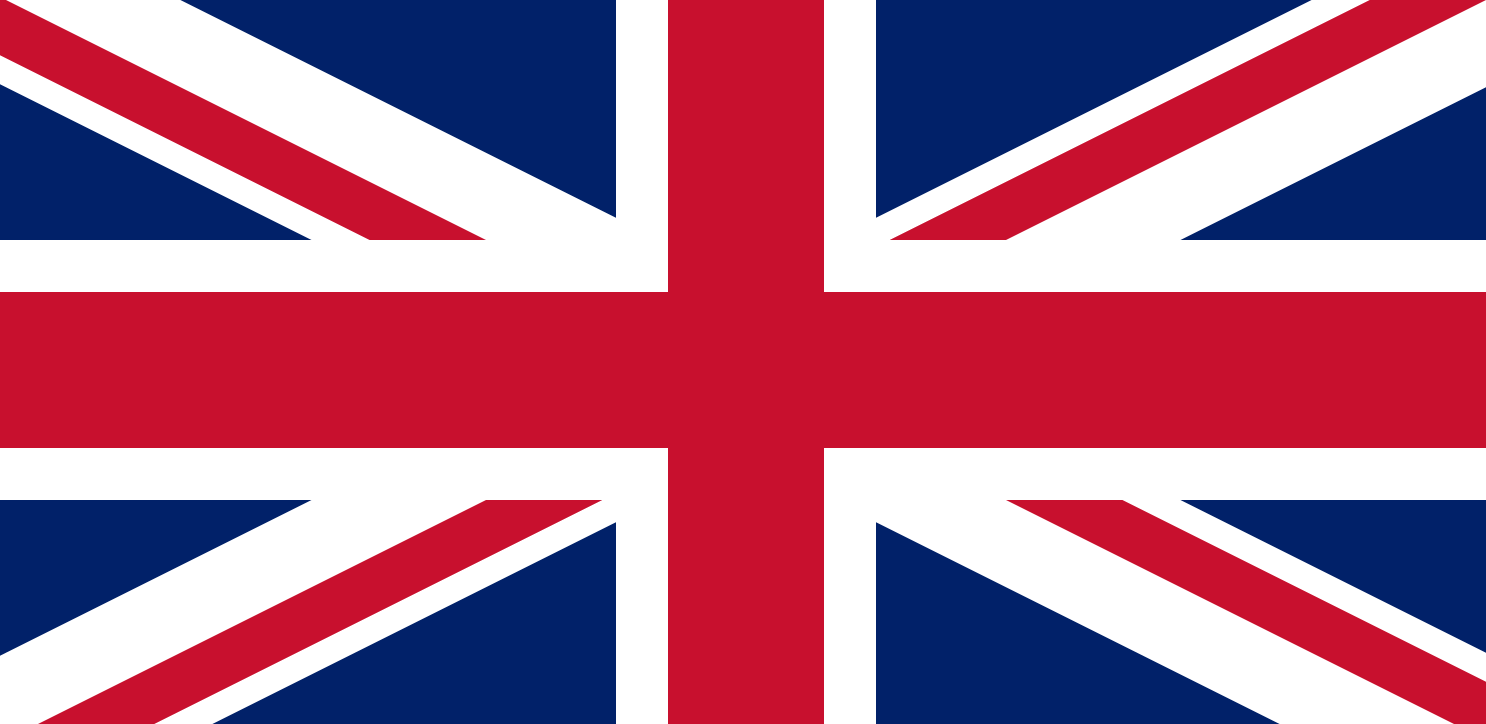 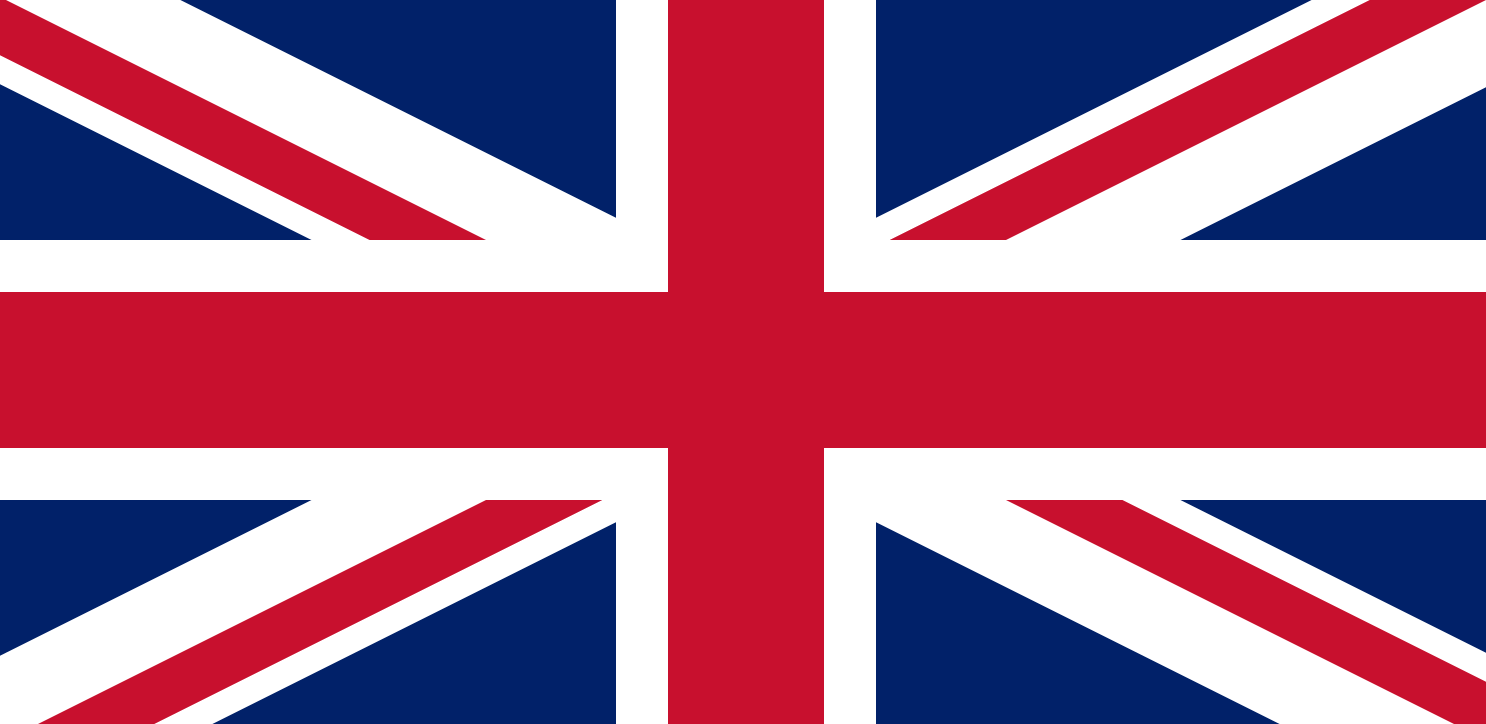 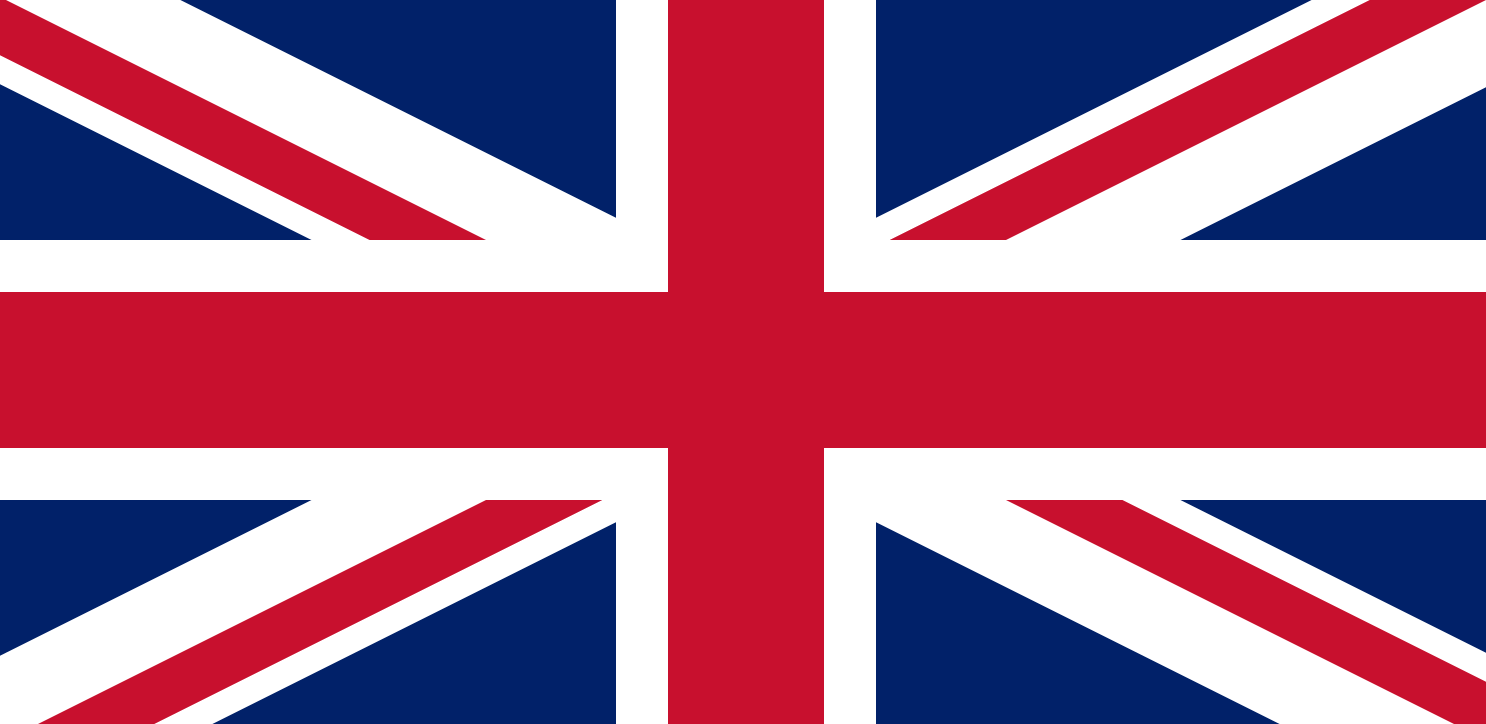 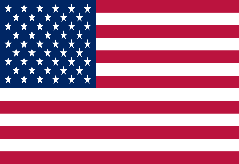 “Soft underbelly---”tough nut”
Amphibious landings…moments beforedive bomber attack
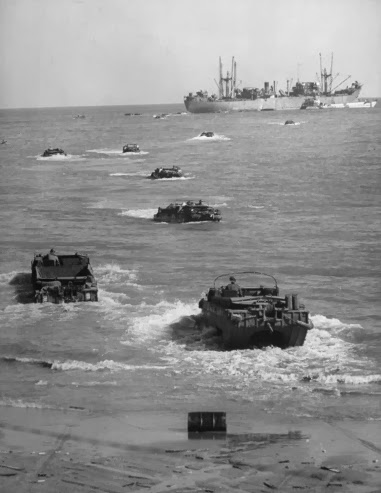 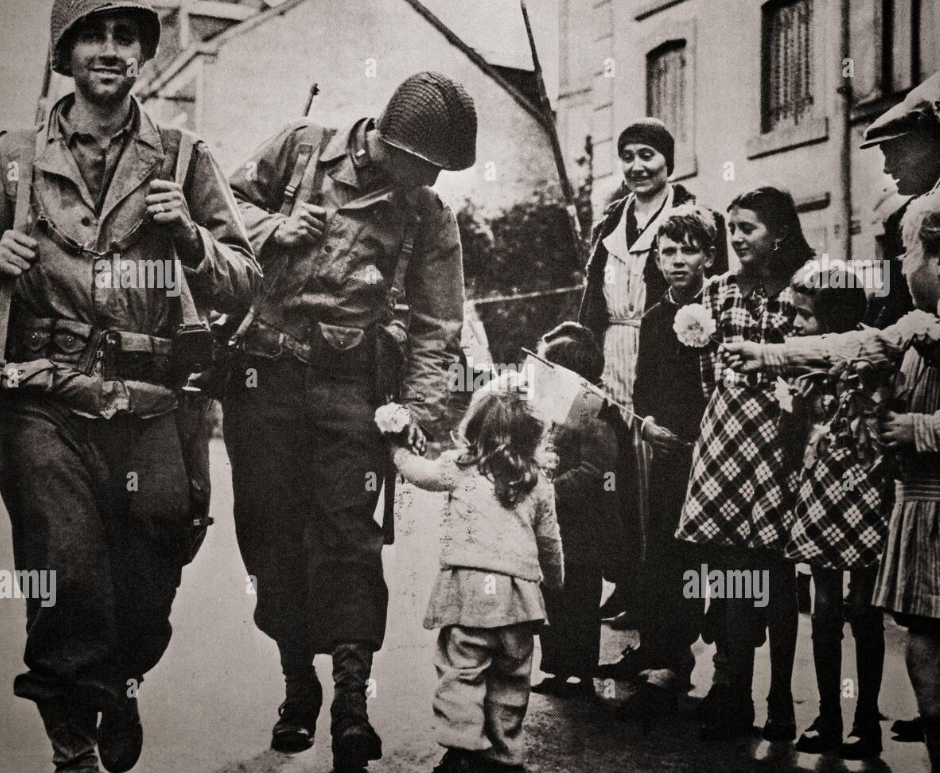 18 months attractional trench warfare
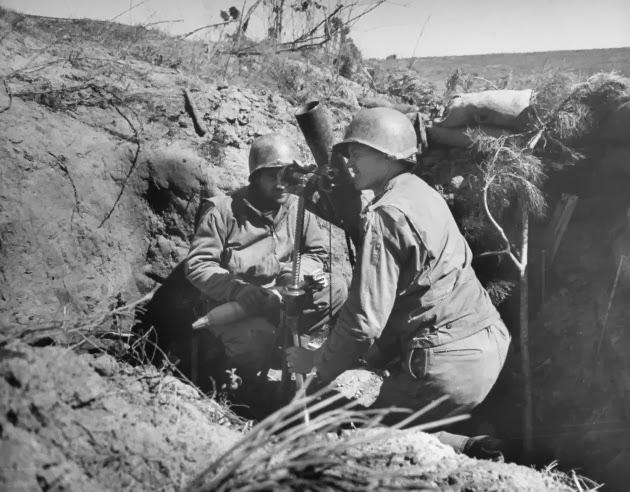 Stalemate till early 1945
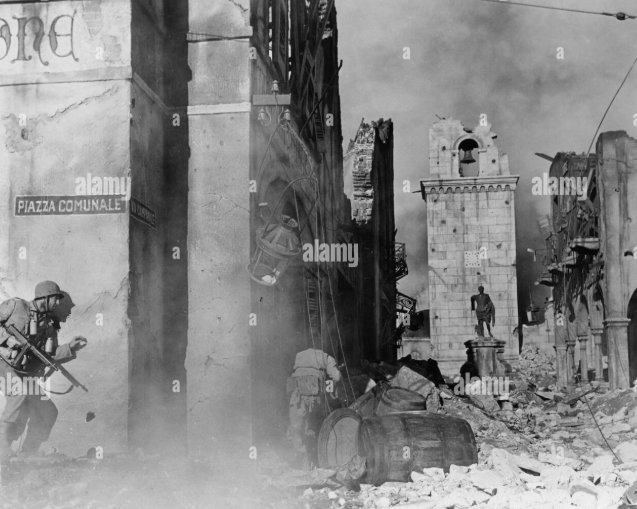 Tehran Conference December 1943
First joint meeting FDR
Churchill , Stalin
…British influence waning
…victory inevitable
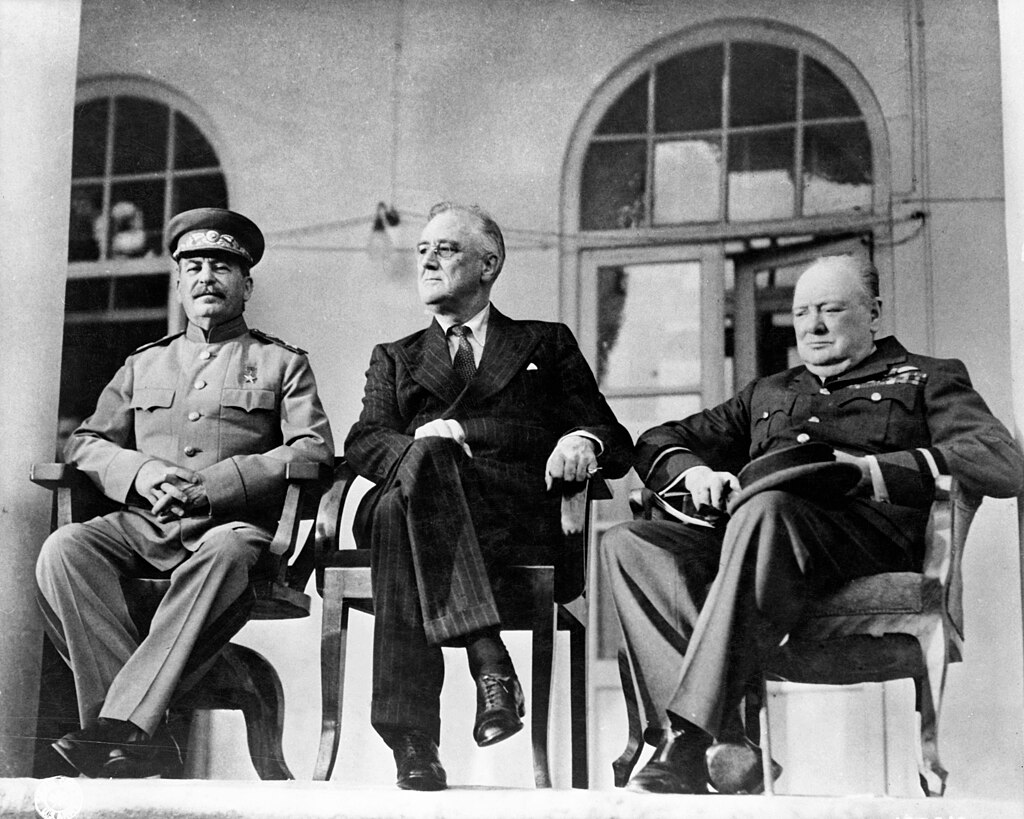 Stalin…Italian, African
Campaigns…minor 
events
FDR commits to 2nd
Front in France
First discussion division of 
Europe between allies
….East Europe to USSR 
…Italy/ Greece to West